Connected Home Council (CHC) Webinar Tuesday, September 10, 2019, 12 NOON – 1:30 PM (ET)
Chair:  Roy Perry (Alarm.com, Inc.)
Vice-Chair:  Obiorah Ike (ABB, Inc.)
Vice-Chair:  Danny Sran (TELUS)
1.  AgendaGreg Walker (CABA)
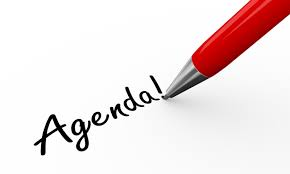 1.  Agenda
2.  Call to Order, Welcome, Introductions, about the CHC
3.  Administrative 
“Realizing the Vision of the Smart Home” (30 min) - Kevin Meagher (EAS Consulting)
5.   Research Update  
6.   White Paper Sub-Committee Update
7.   New Business 	
8.   Announcements
9.   Adjournment
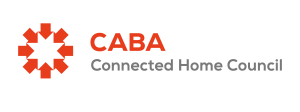 2
2.  Call to Order, Welcome, Introductions, About the CHCRoy Perry (Alarm.com, Inc.)
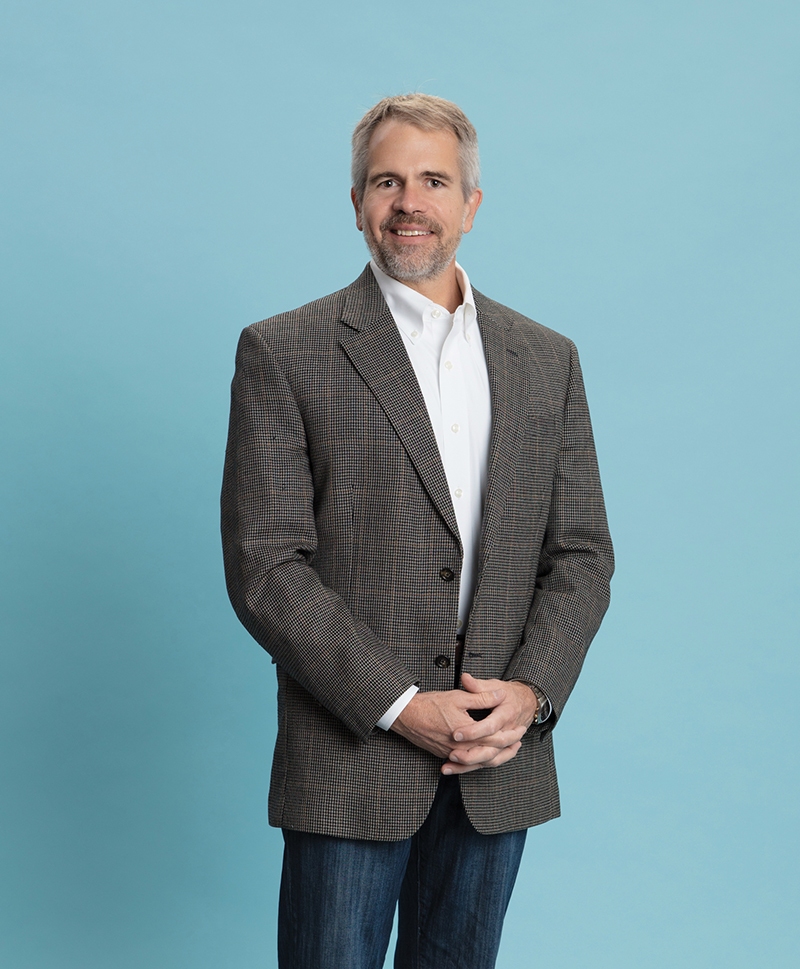 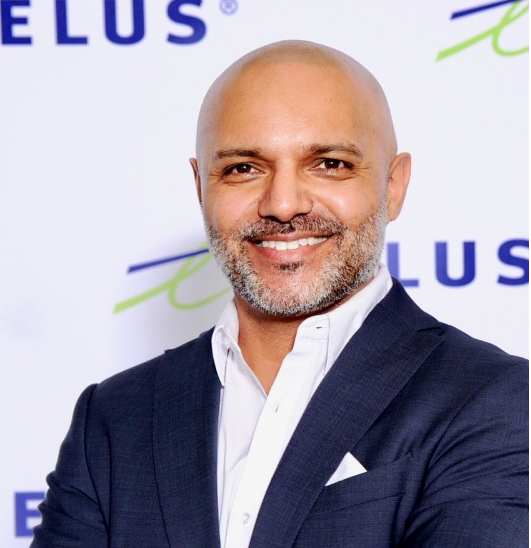 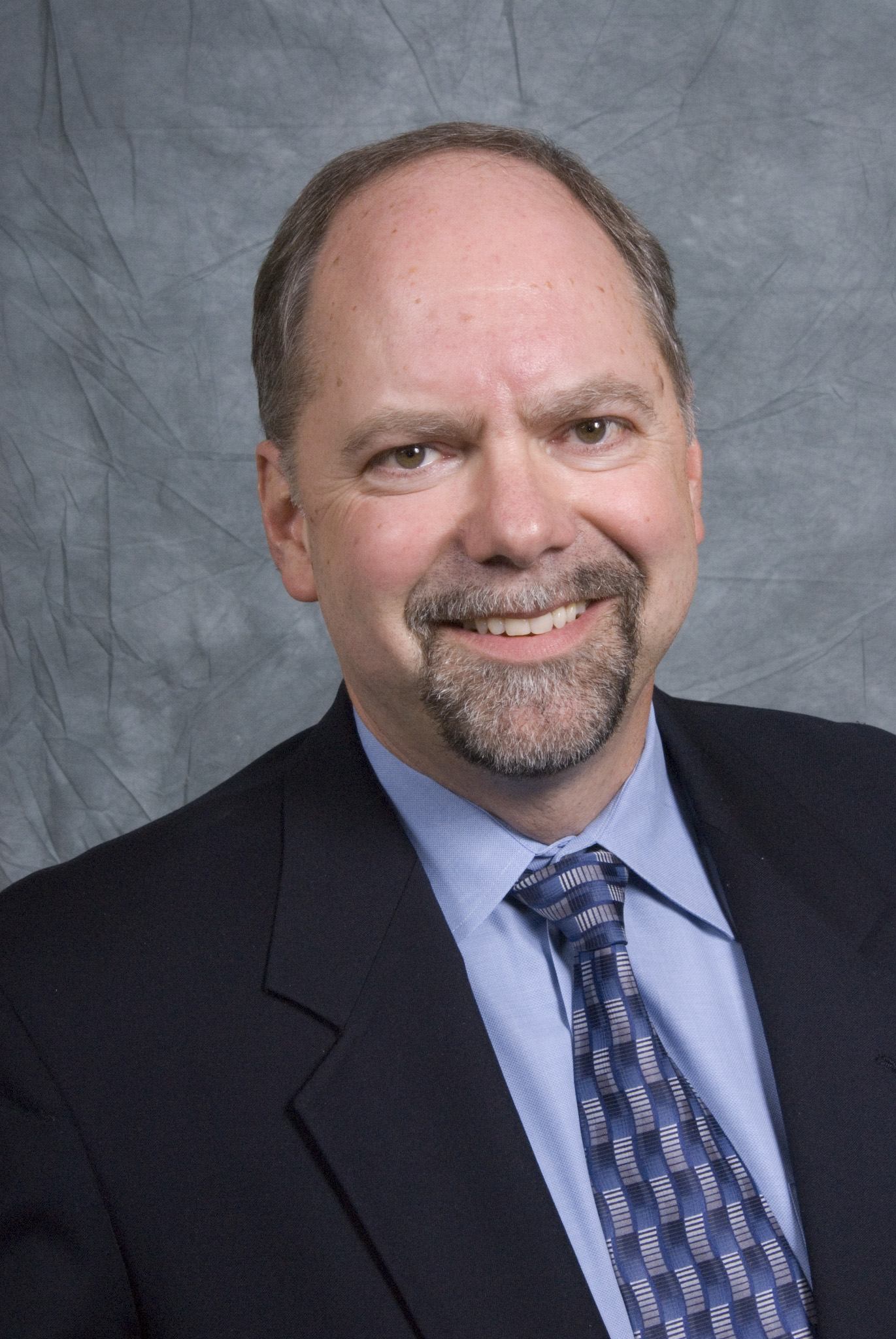 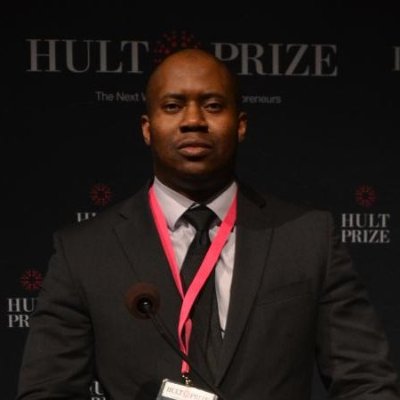 Past CHC Chair 
Jay McLellan 
VP, Energy Management, Controls and Automation Leviton Manufacturing Co., Inc.
CHC Vice-Chair
Obiorah Ike 
Product Marketing Manager  
ABB Inc.
CHC Vice-Chair
Danny Sran 
Mgr. Construction - New Growth Markets  TELUS
CHC Chair
Roy Perry 
VP Ecosystem Alliances
Alarm.com
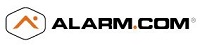 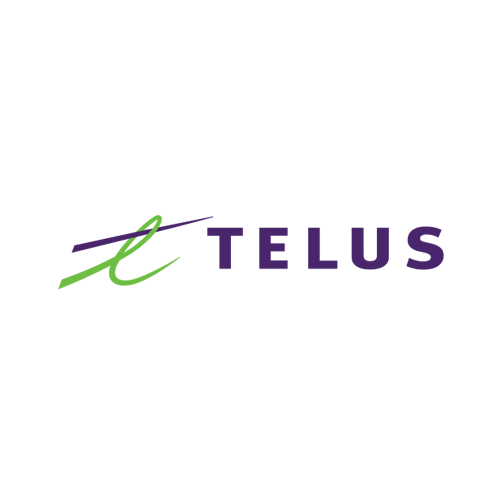 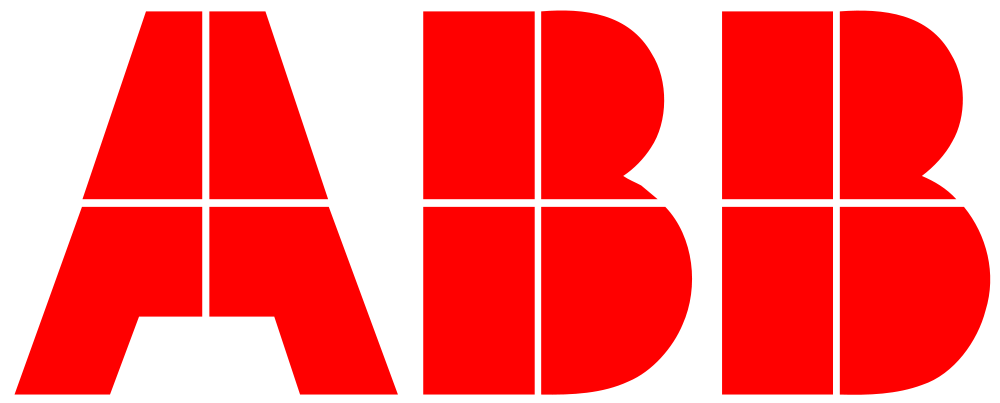 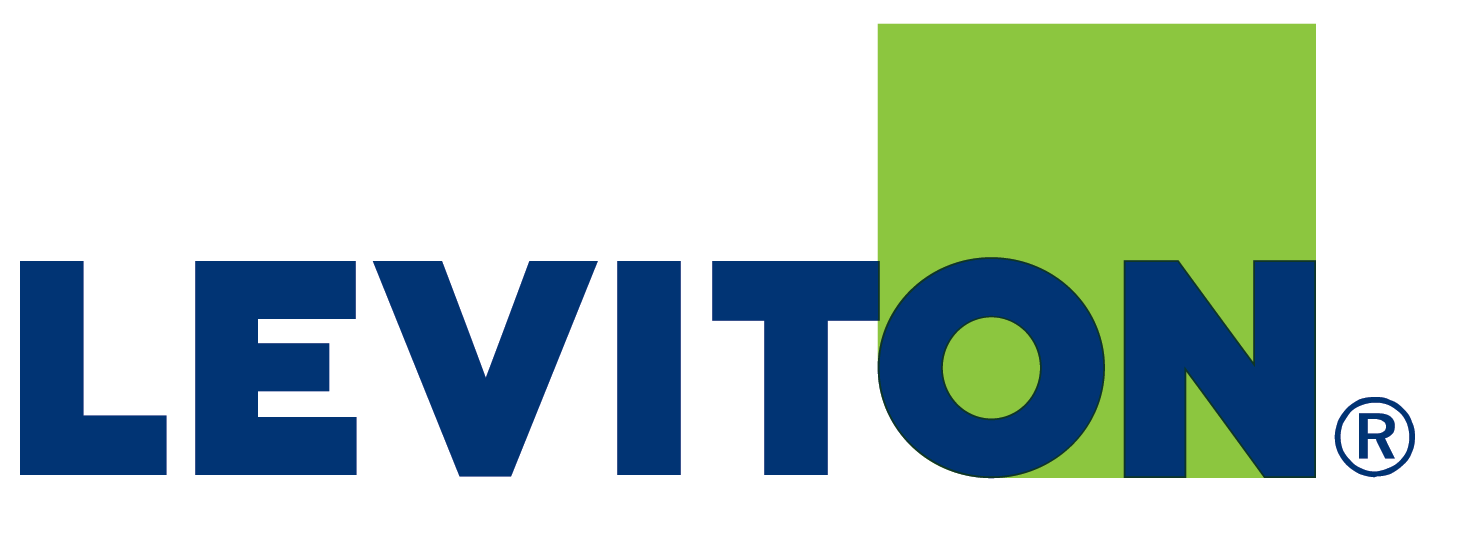 Established in 2004, the CABA Connected Home Council initiates and reviews projects that relate to connected home and multiple dwelling unit technologies and applications.  The Council also examines industry opportunities that can accelerate the adoption of new technologies, consumer electronics and broadband services within the burgeoning connected home market.
www.caba.org/chc
3
3.  Administrative Roy Perry (Alarm.com, Inc.)
3.1	Motion to approve past CHC Minutes:
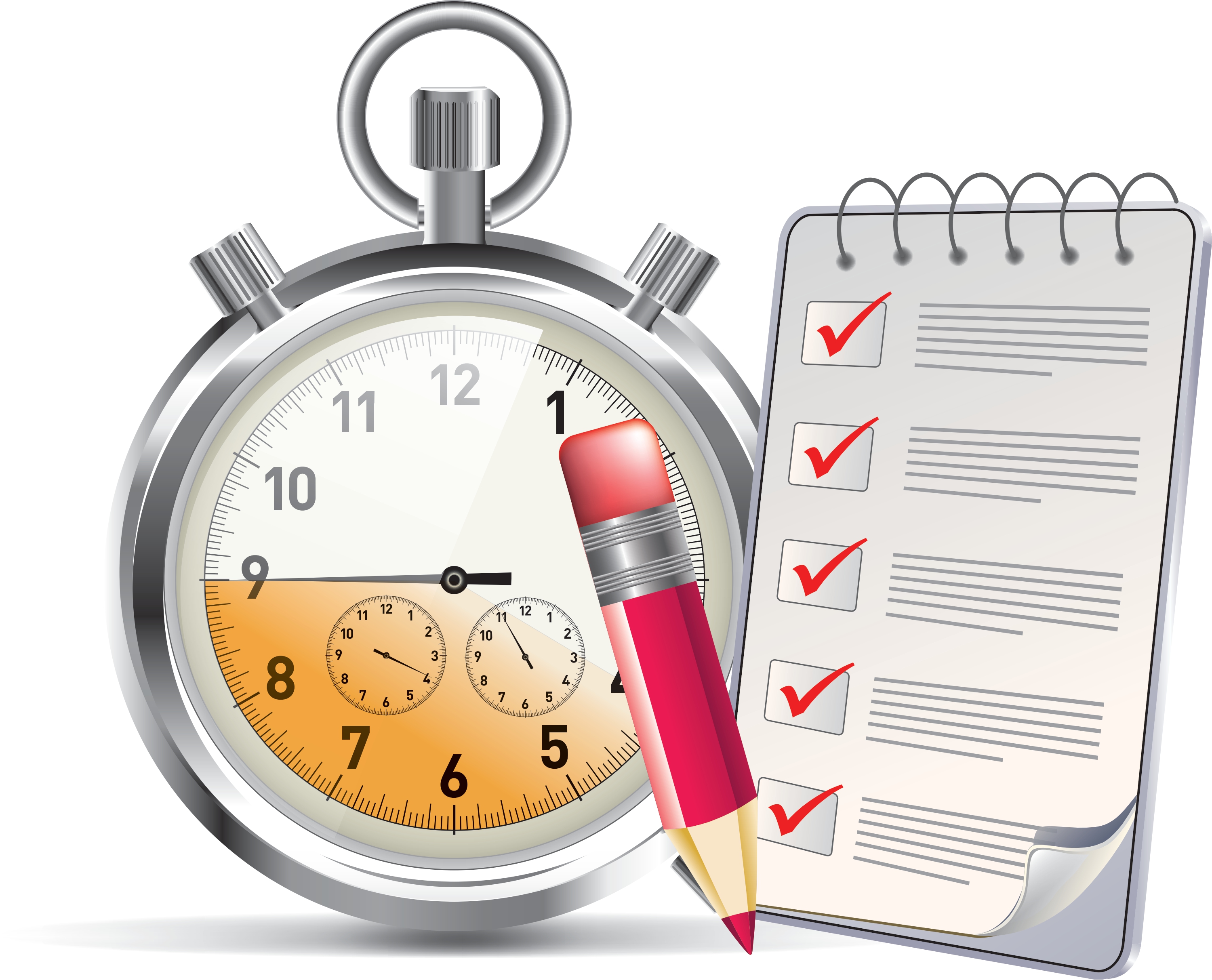 May 28, 2019
www.caba.org/chc
4
4. “Realizing the Vision of the Smart Home”Danny Sran (TELUS)
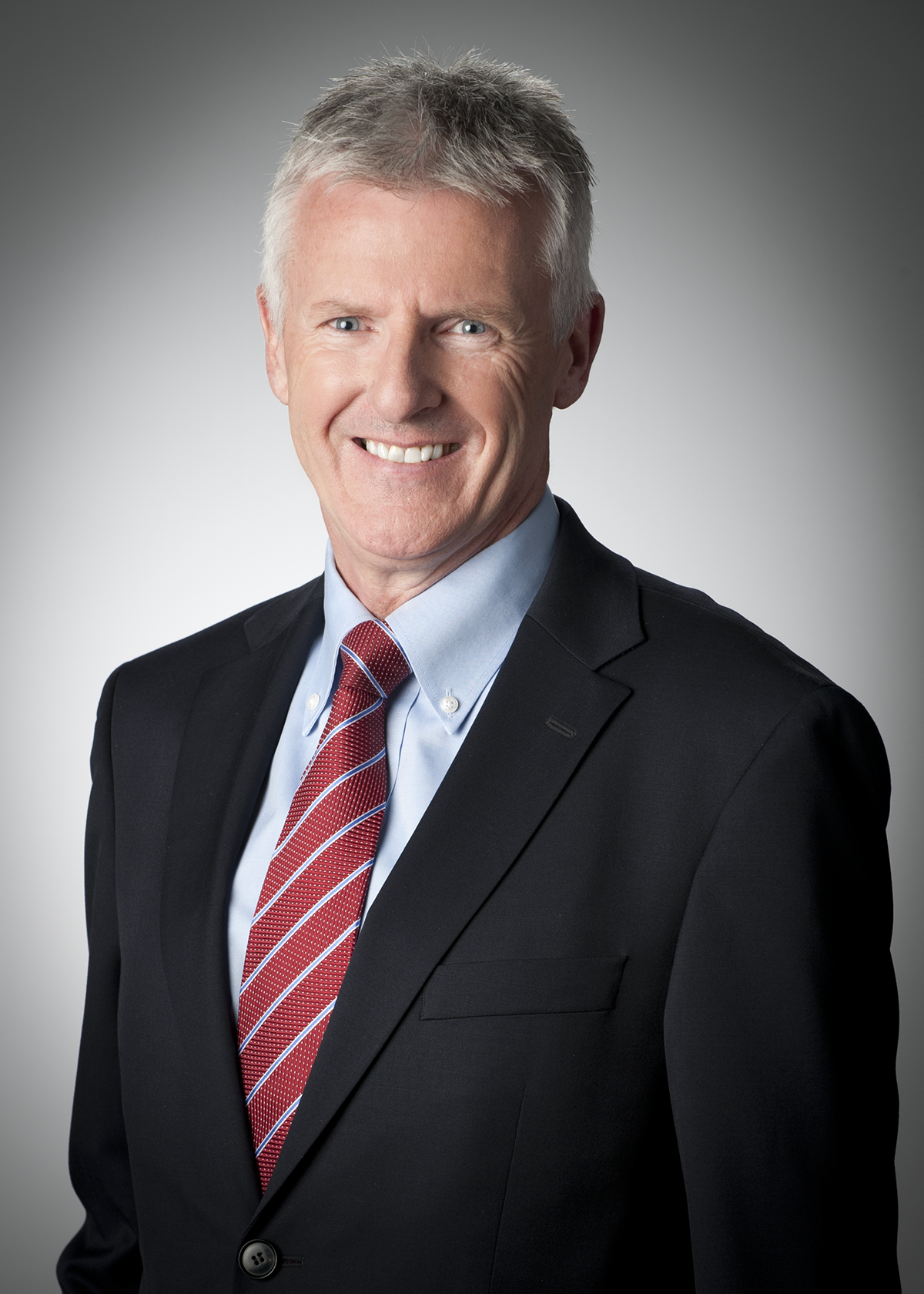 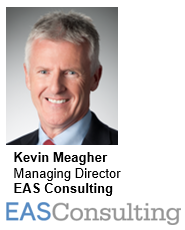 5
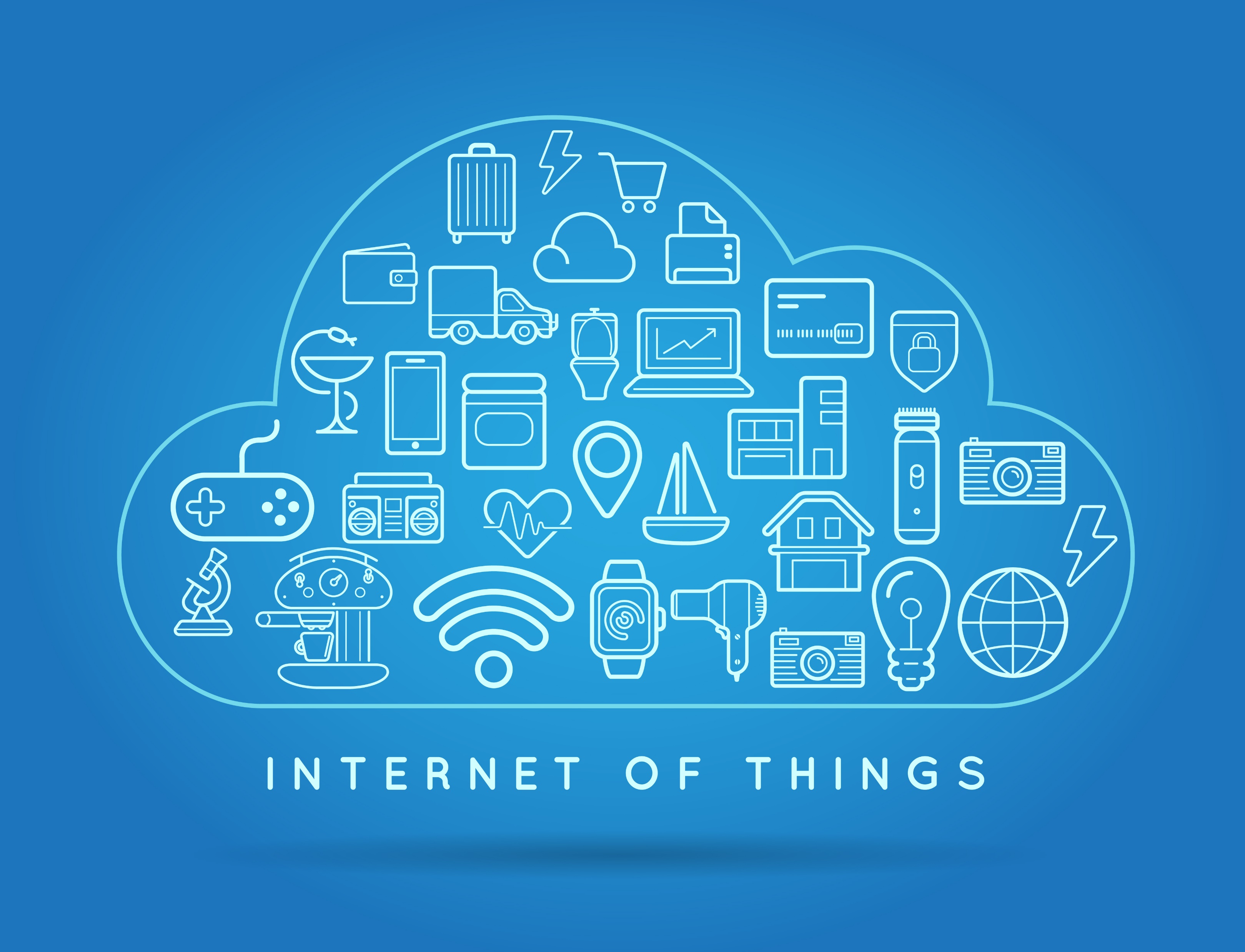 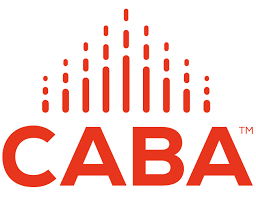 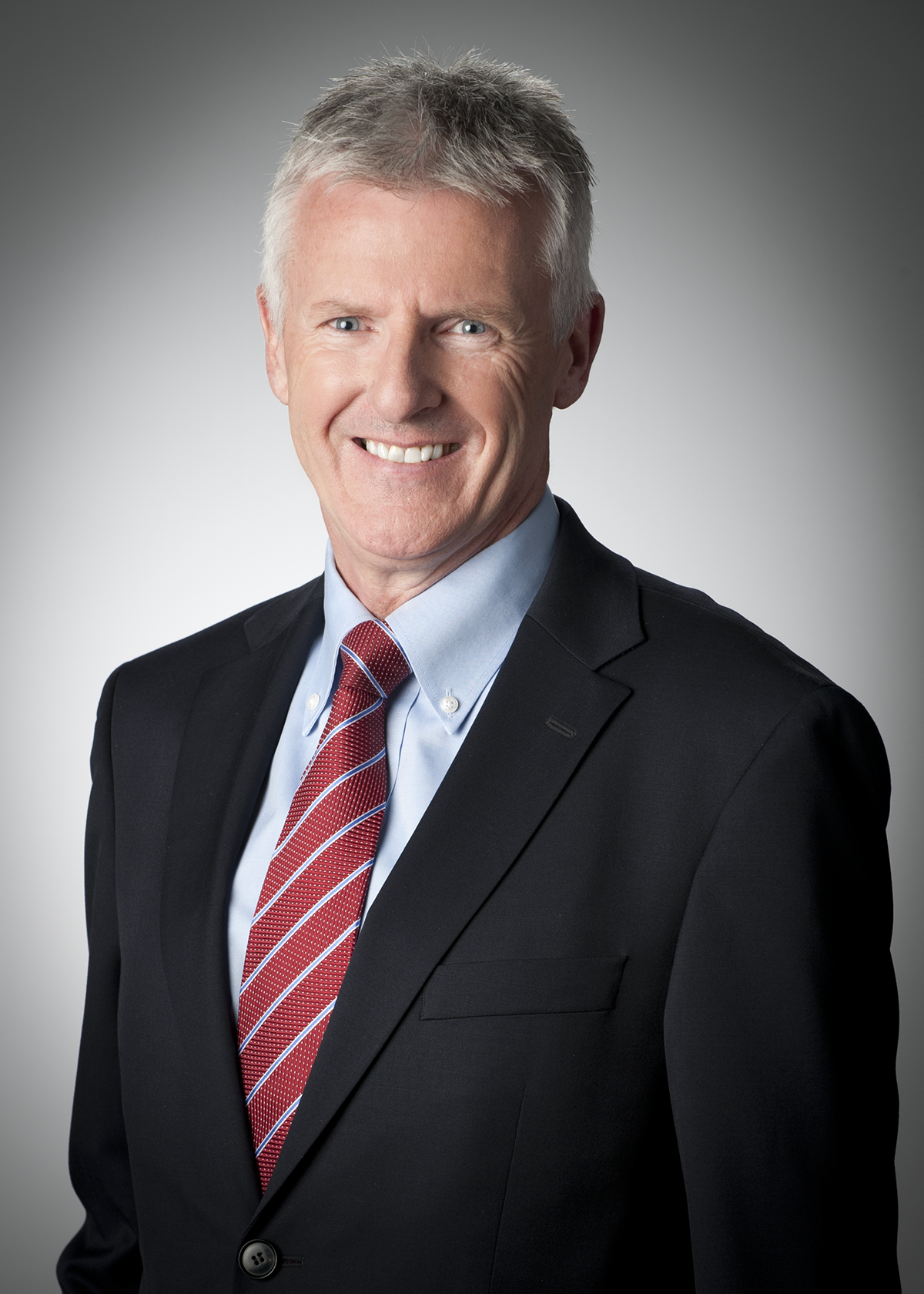 CHC Meeting 
10 Sept 2019
Kevin Meagher
Managing Partner
EAS Consulting Winning strategies for the IoT and Smart Home
EAS Consulting
6
The Internet of Things
4th Industrial Revolution

Redefining industry boundaries 
Creating a threat to traditional business models
Offers huge growth opportunities


The IoT will generate data that will enable industries to offer new, innovative, value added services with products.
Disruption is happening 10 times faster than during the Industrial Revolution, at 300 times the scale, with 3,000 times the impact. 
McKinsey 2018
EAS Consulting
7
Market Size
The global Internet of Things (IoT) market is projected to reach $8.9T in 2020, attaining a 19.92% Compound Annual Growth Rate (CAGR). Cisco
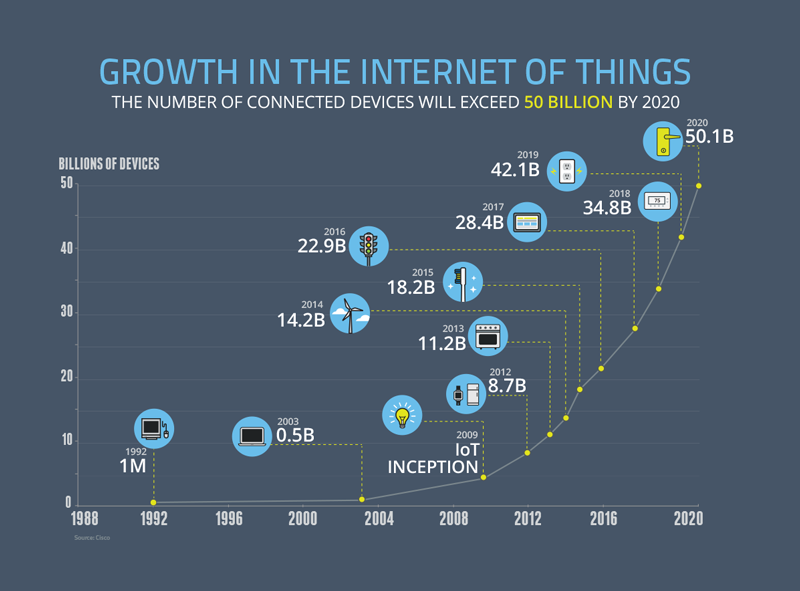 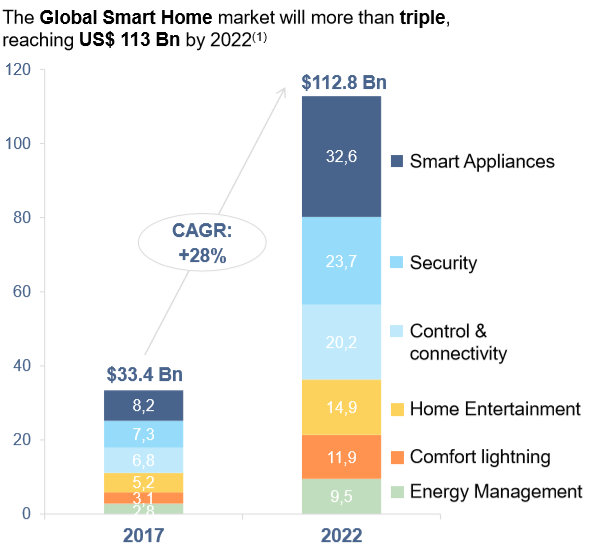 EAS Consulting
8
Emerging Business Models
Point to Point
Open
Curated
Pro’s

The same benefits as point to point.
More services.
Better revenue options.
Easier to manage.
A better experience.


Con’s

Consumers locked into a fixed eco system.
Creates tension with device manufacturers.
More challenging to manage.
Pro’s

Ideal consumer solution.
The same benefits as curated.
Still more services.
Growth to embrace full IoT solutions.


Con’s

More complexity to deliver.
Still have tensions with device manufacturers.
Pro’s

Ownership of data.
Control of the UX.
Relationship with the consumer.
Simple to deploy and sell.
New revenues.


Con’s

Consumers have limited capability.
No interoperability.
Limited growth options.
EAS Consulting
9
The Smart Home Opportunity
Data.  Channels are recognizing the value of data from devices and they see it as a source of competitive advantage.
Consumer Engagement.  There are opportunities to develop the customer relationship.
Services.  There are opportunities to offer services that help to differentiate and create new revenue opportunities.
Add Value.  There are ways to bundle more value; for example, installation, support, maintenance, and warranty offerings
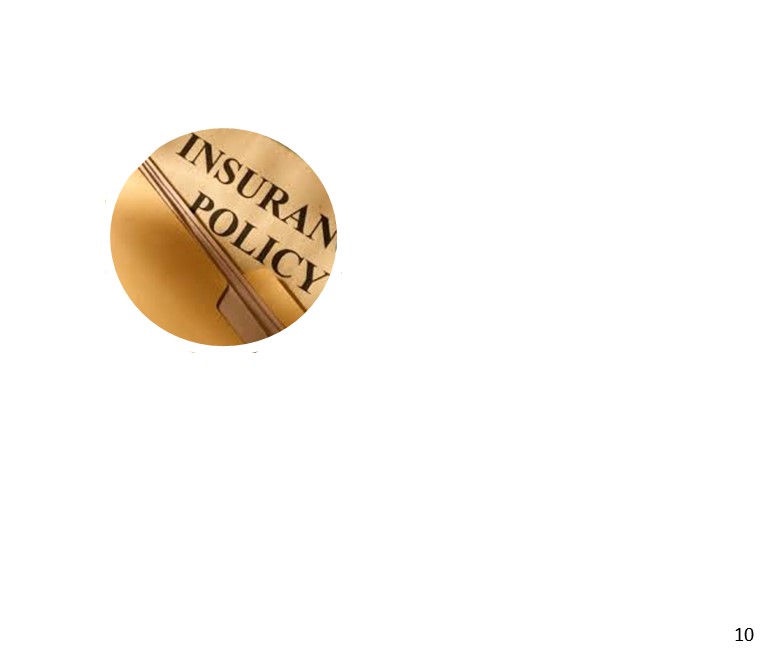 IoT Insurance 
Products
Property, Commercial,
Health, Vehicles, Warranties
Flood, Fire
Security
Reduce risk with monitoring and 
Response
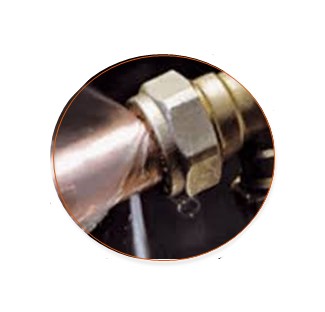 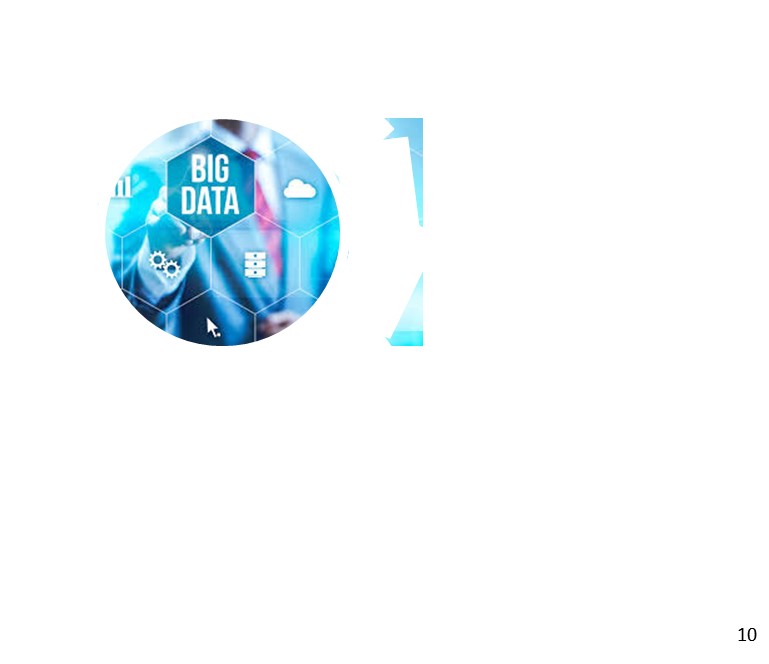 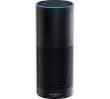 Home 
Management
Automation, Analytics
Data 
Services
AI, Analytics, Weather 
Alerts, Advice Centre
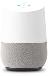 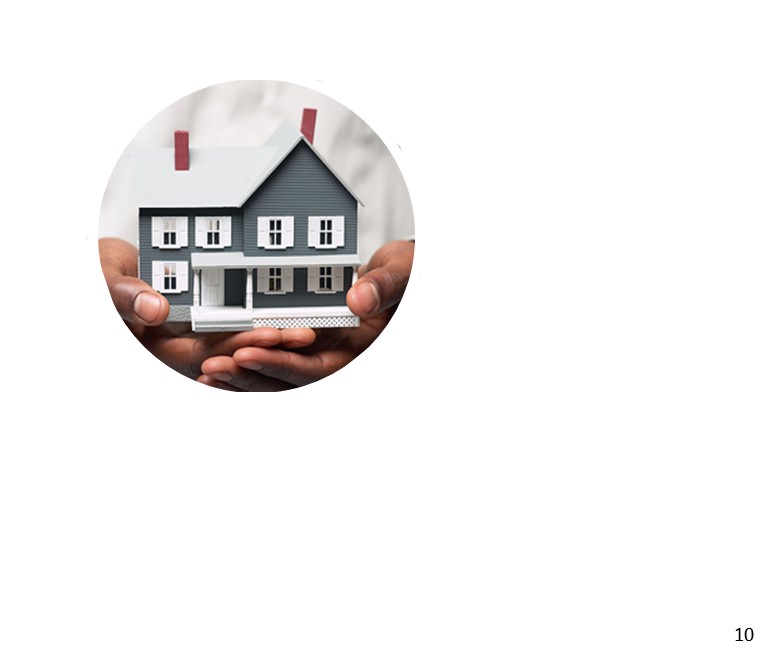 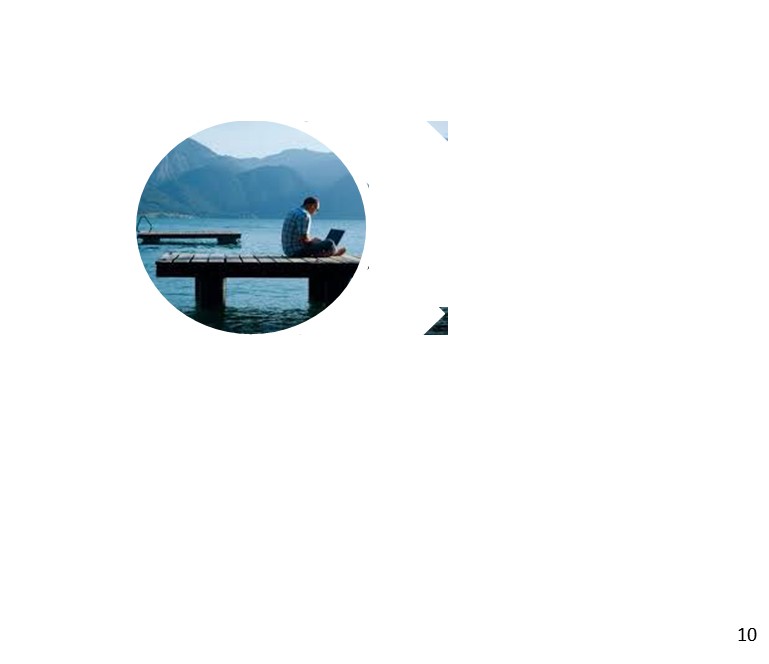 Property
Services
Maintenance, 
Appliances,  and Support
Peace of 
Mind
Engage and help consumers
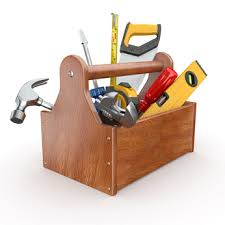 EAS Consulting
10
The Competitive Environment
Traditional Services...
want to adapt to protect their existing business, for example security
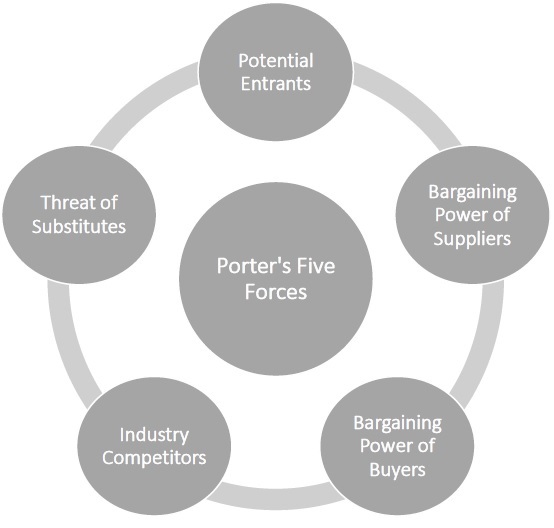 Service Providers...
want to increase ARPU and  improve retention rates.
Retailers....
are working to use connectivity to develop the consumer relationship
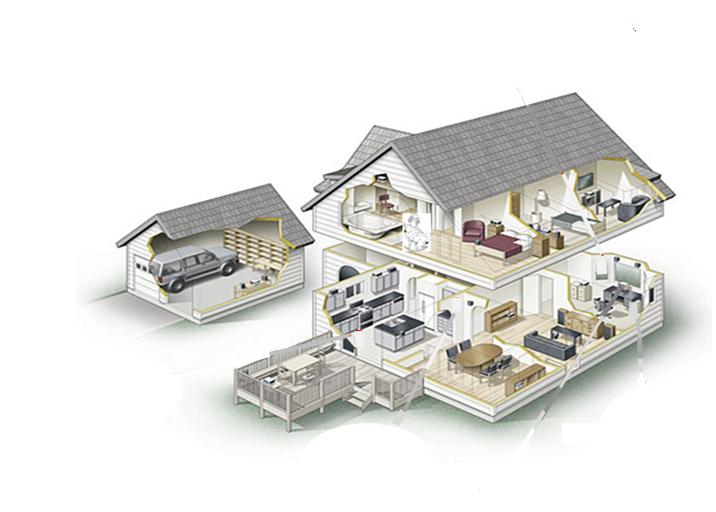 Utilities
 use connectivity to support Smart Grid/DR initiatives and connect with customers
Manufacturers....
aim to add more value  to  products and link direct to consumers
Insurance Companies
want to reduce claims and improve consumer engagement
Infrastructure Companies
See strong growth in enterprise solutions for Cloud Services, AI and Big Data
New entrants
want to use data and connectivity to launch new businesses
EAS Consulting
11
The Eco-System and Business Models
Consumer UX
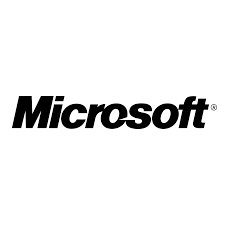 Service Provider
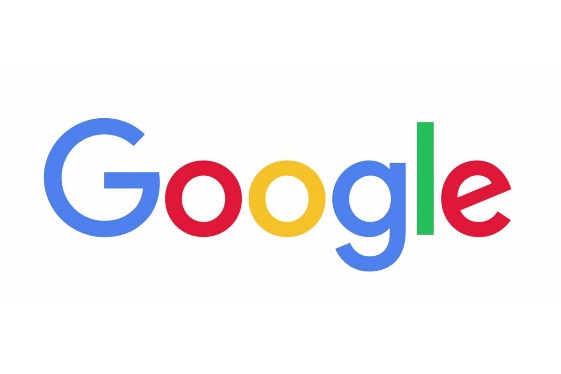 3rd Party Services
Cloud
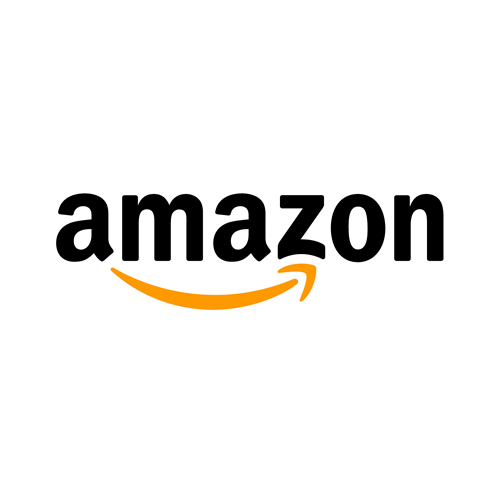 Home
EAS Consulting
12
The Winning Models
Entry Level Smart Home Kits
Monitoring and support services that add value
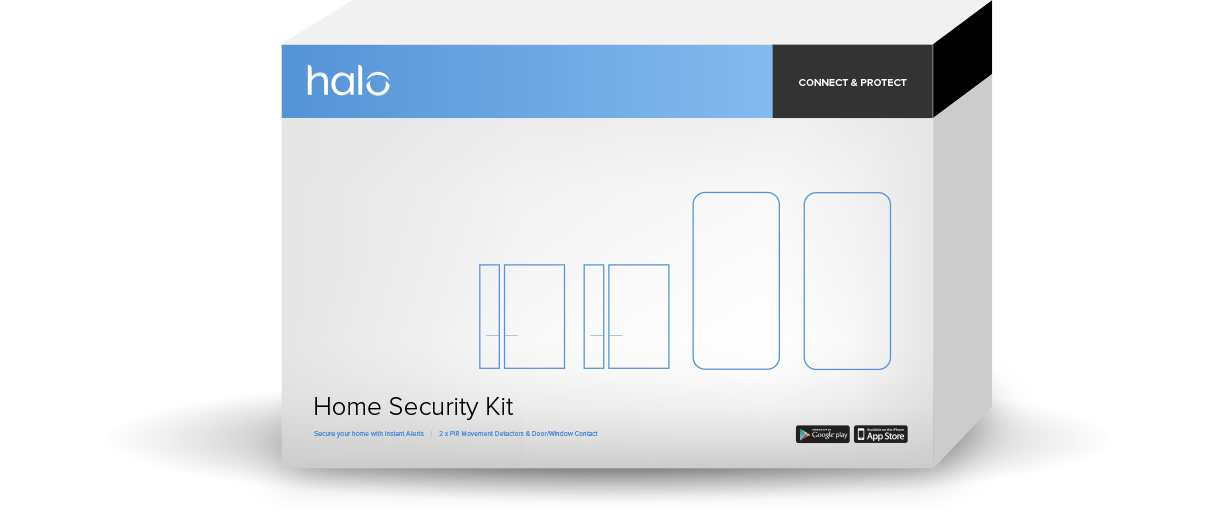 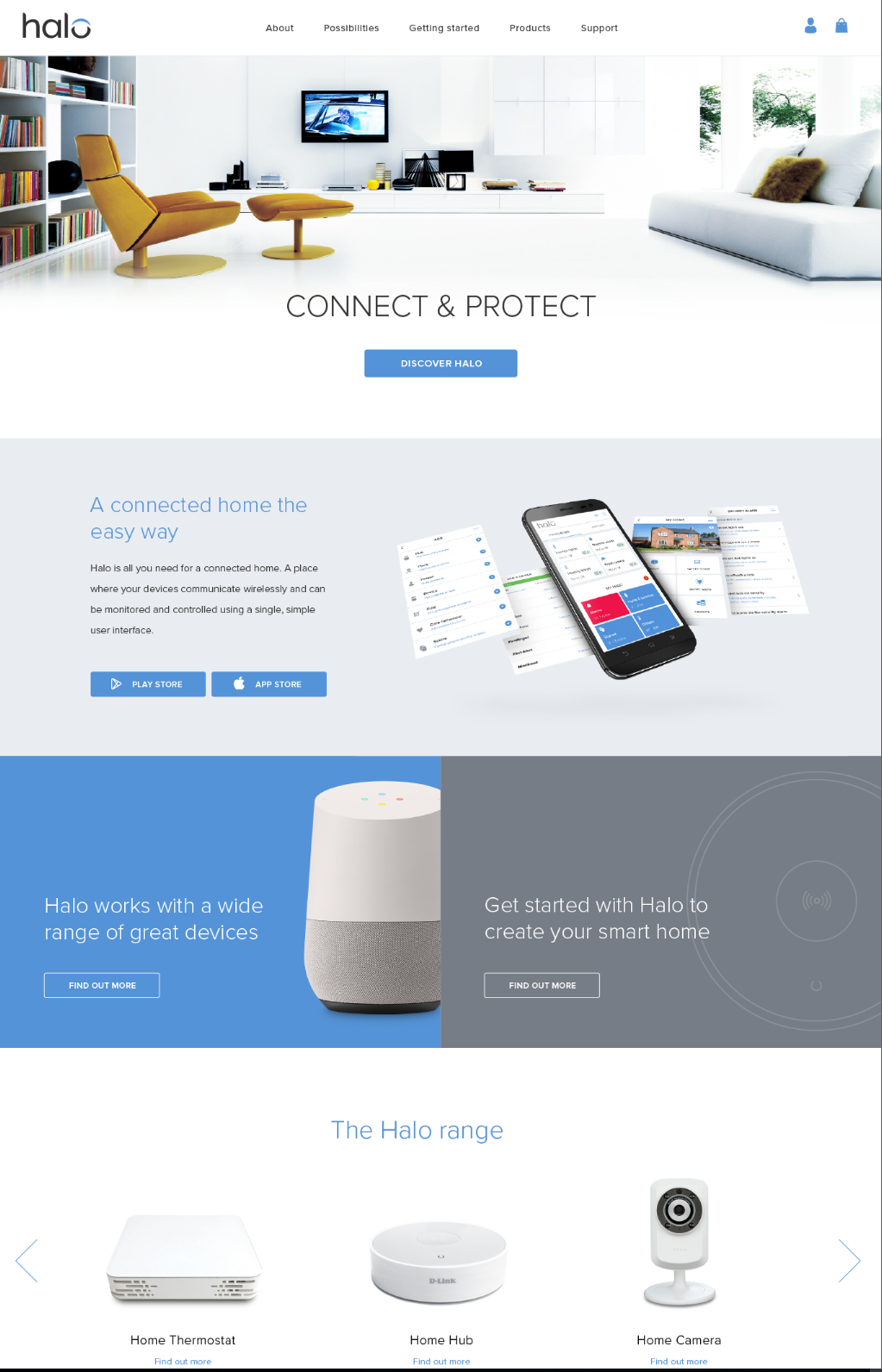 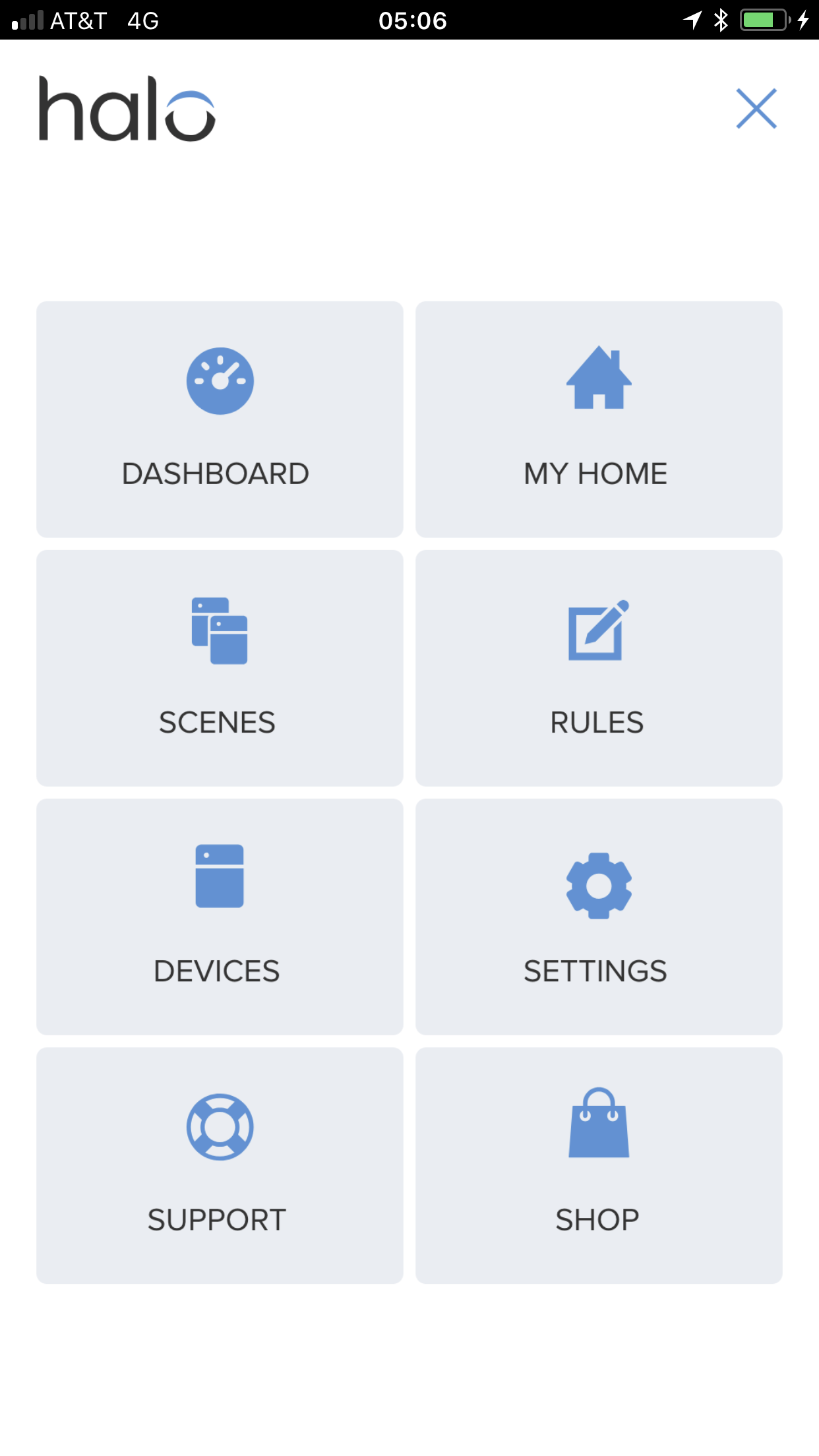 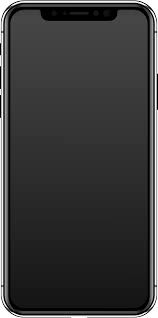 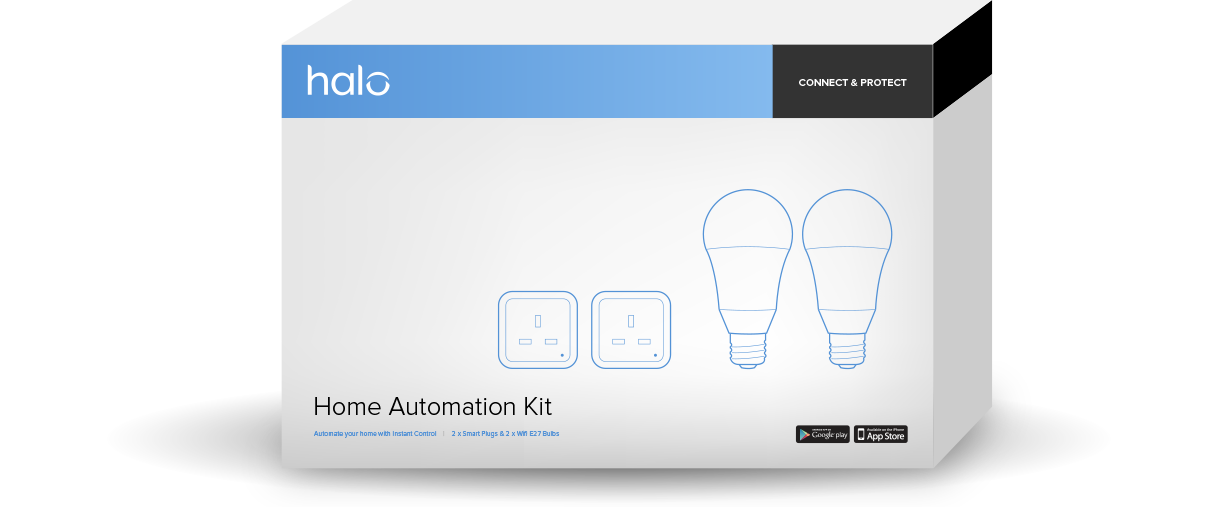 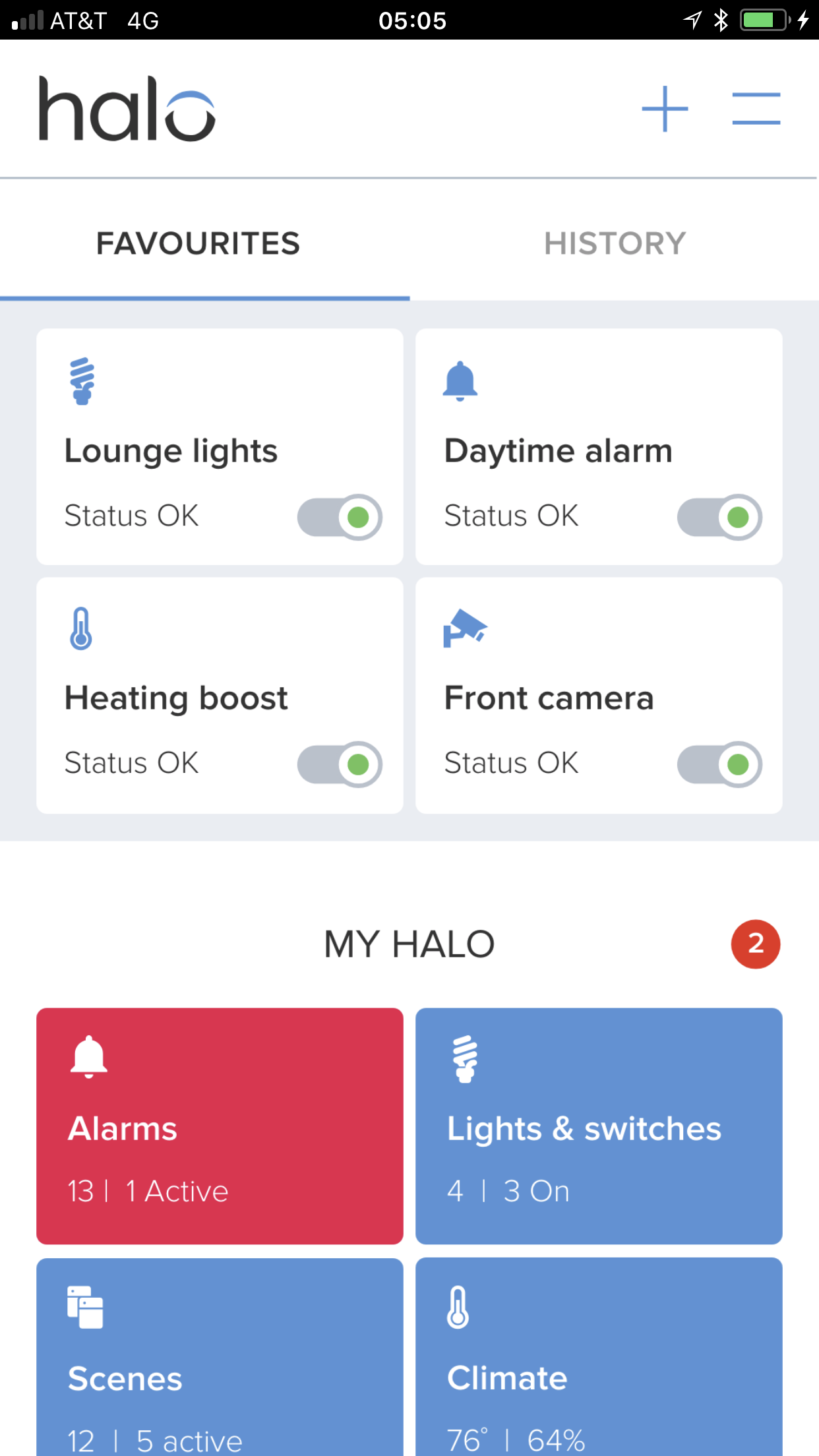 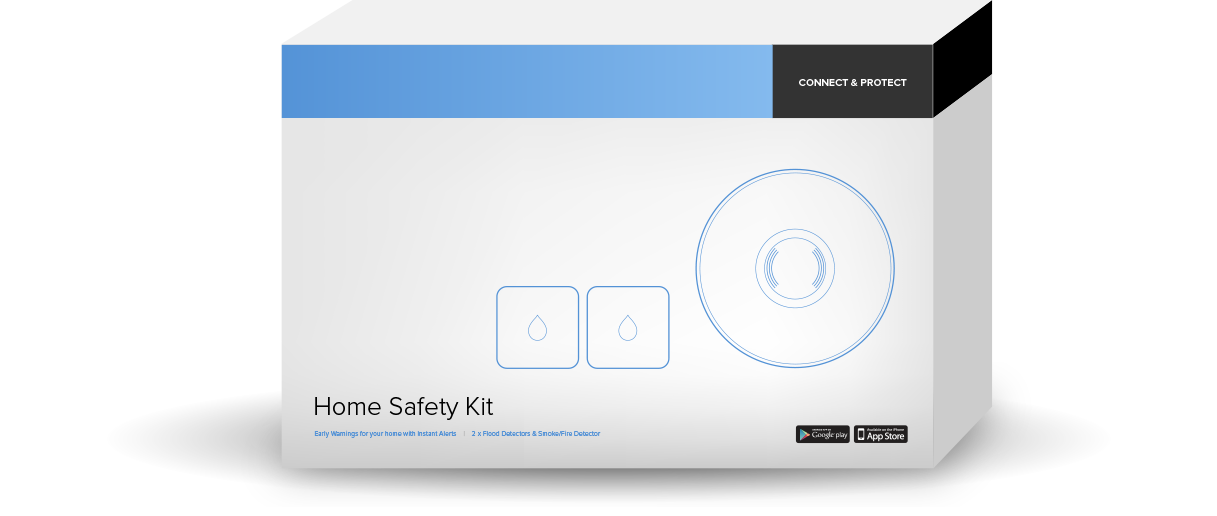 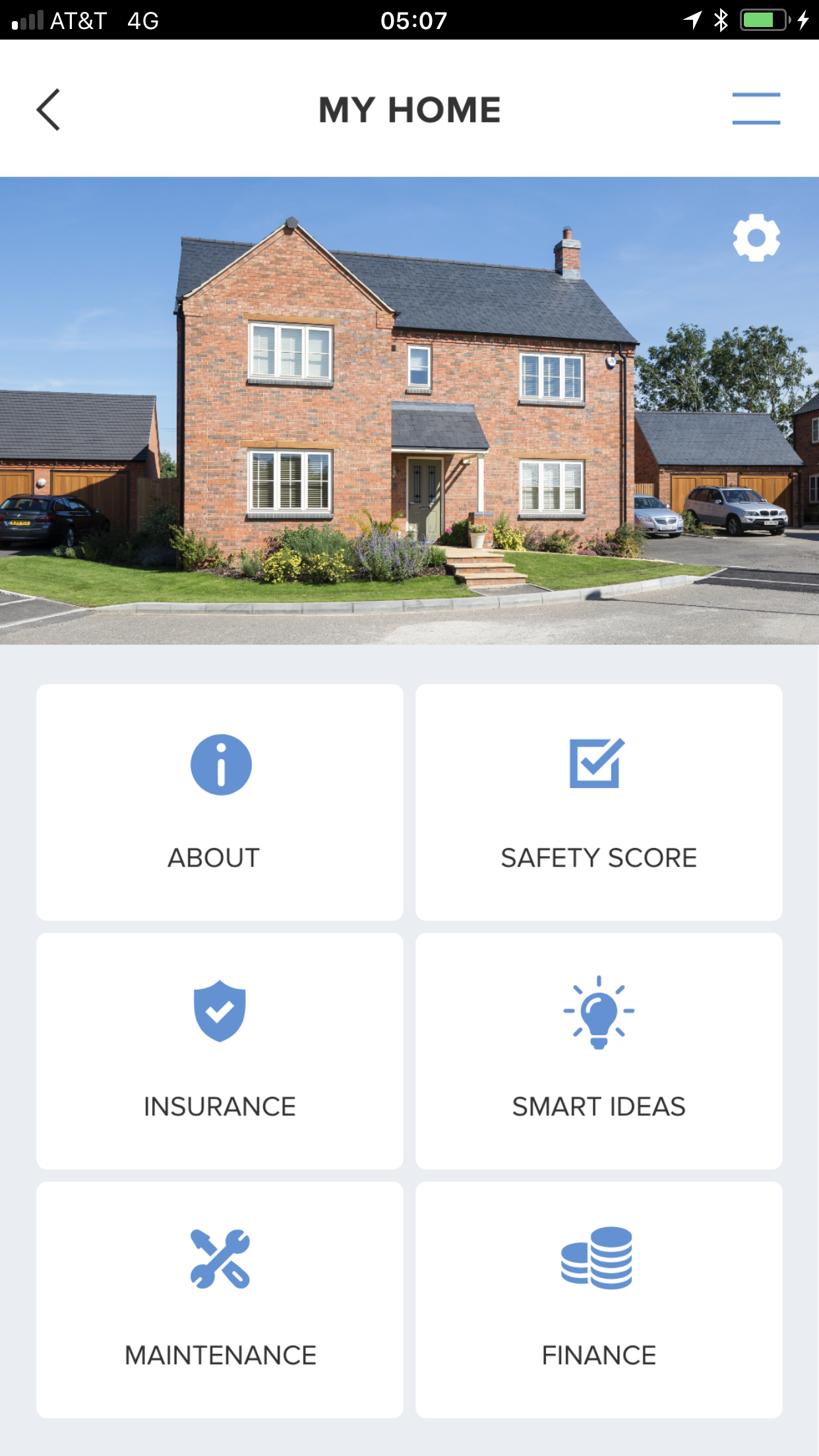 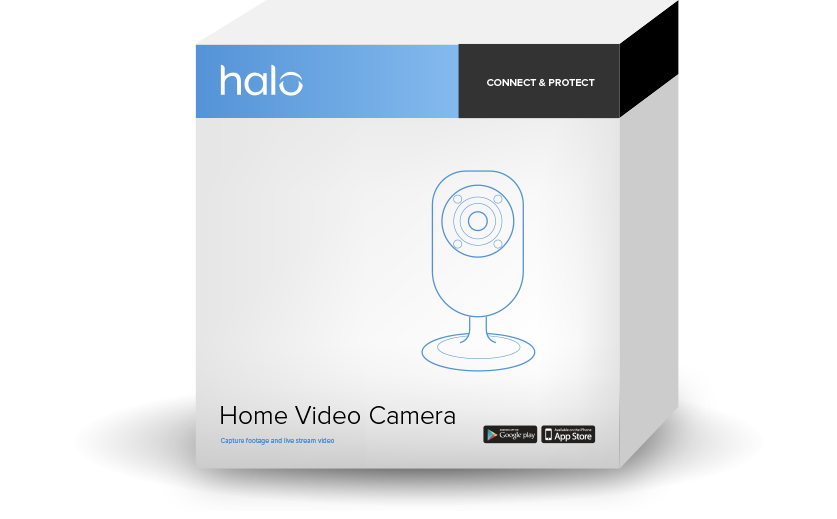 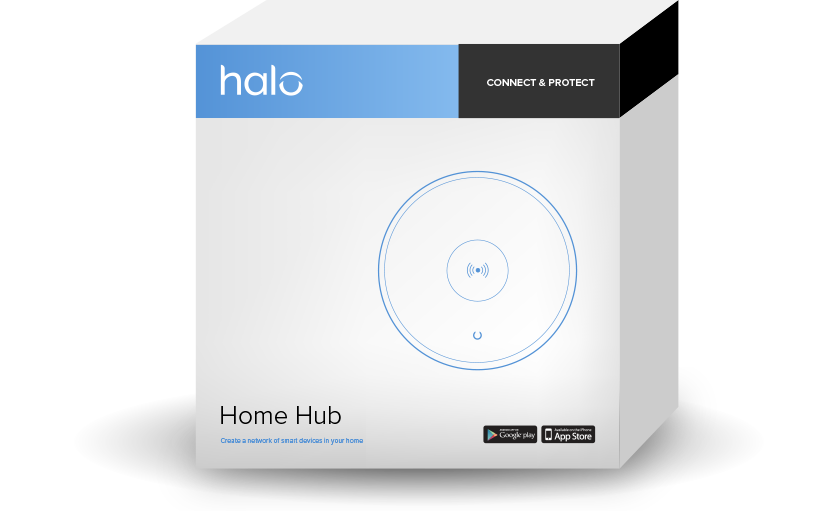 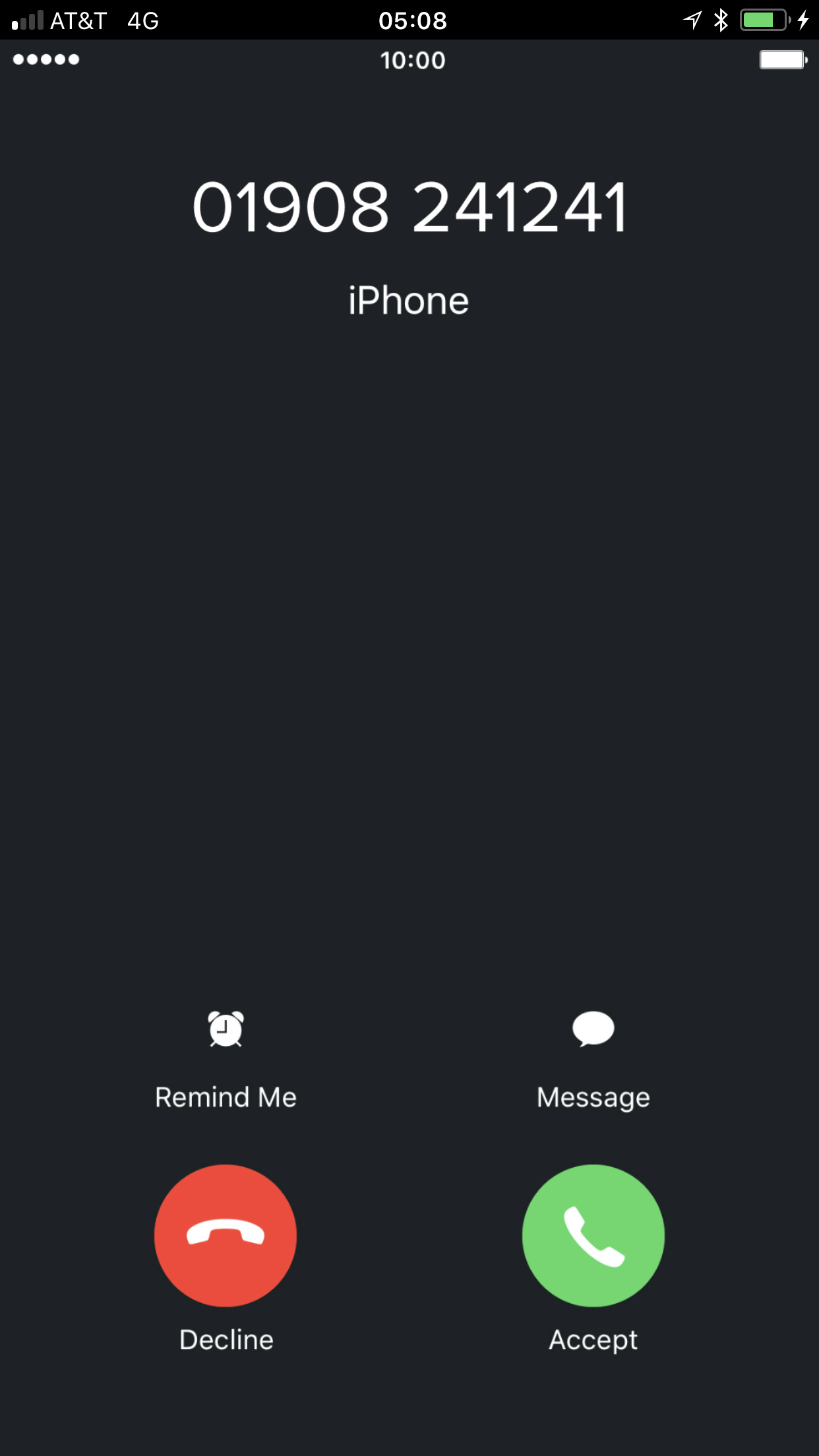 Weather.com
Pro Monitoring
Trade Services
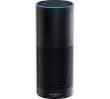 Focus on making homes safer, more efficient and easier to manage.
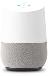 A curated solution open to other 3rd party devices
EAS Consulting
13
Challenges- a Lot of Moving Parts
SUPPORT SERVICES
Commercial Interests
Standards
Channels
Access to Data
Monetising Business Models
Forging Partnerships
Selling
Customer Focus
IoT DATA AND ANALYTICS
Service Plans
SMART HOME PRODUCTS AND SERVICES
Logistics
Partner Services
Customer
Support
EAS Consulting
14
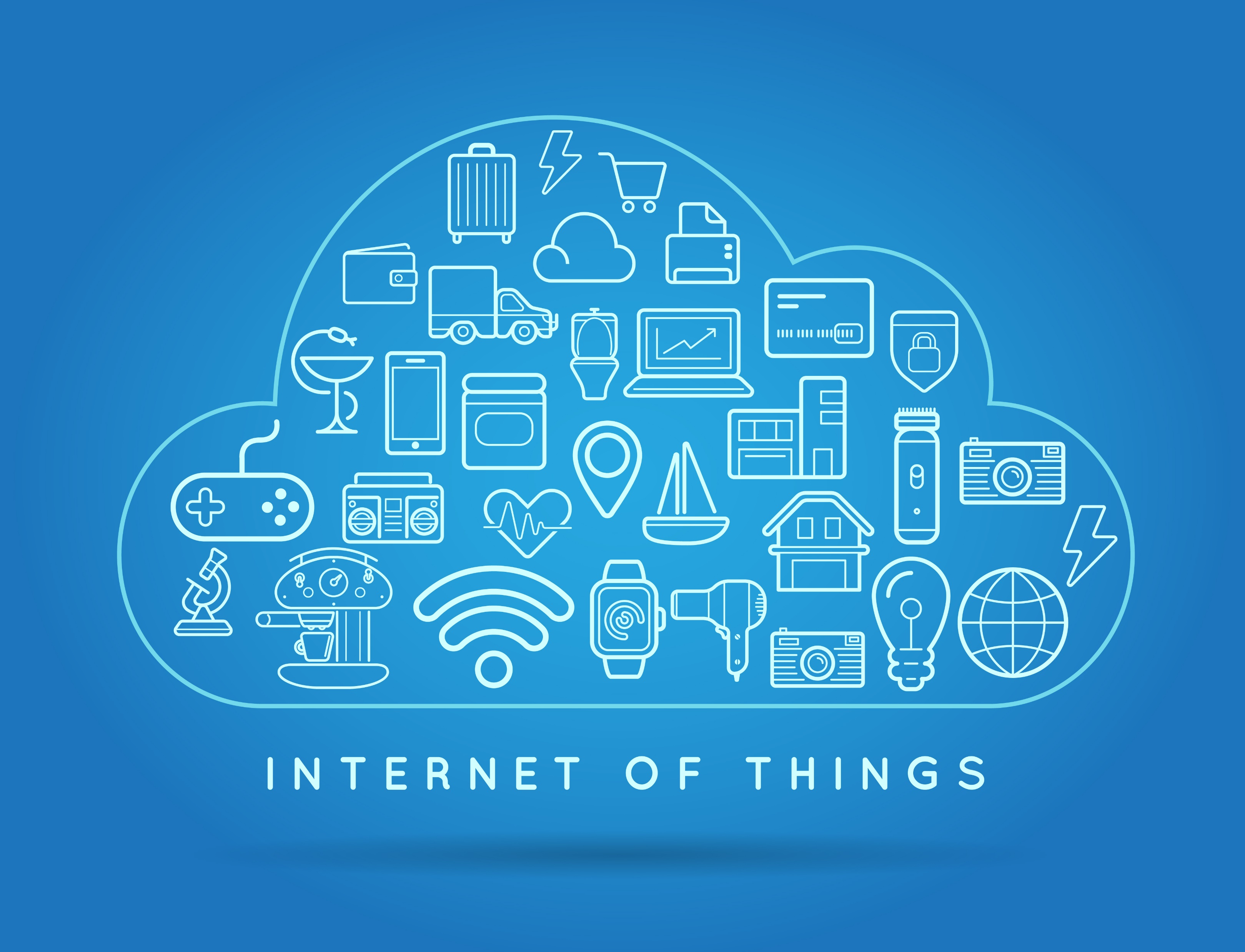 Questions?
Consumer Drivers
The Key Value Proposition

Monitor and Control your home from anywhere.

Consumer Drivers

Peace of Mind
Efficiency and Savings
Convenience and Comfort
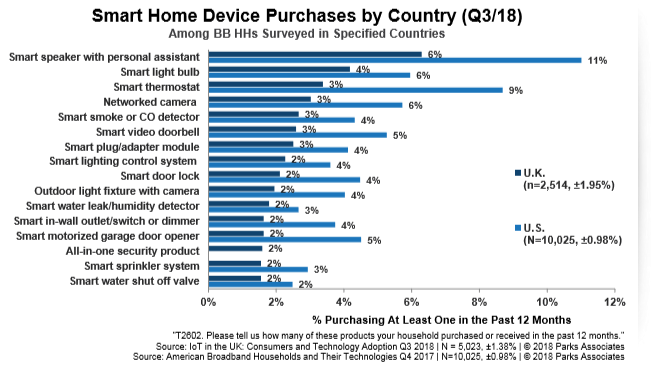 The value propositions are critical and research shows they change with demographics and location
EAS Consulting
16
Current Trends and Developments
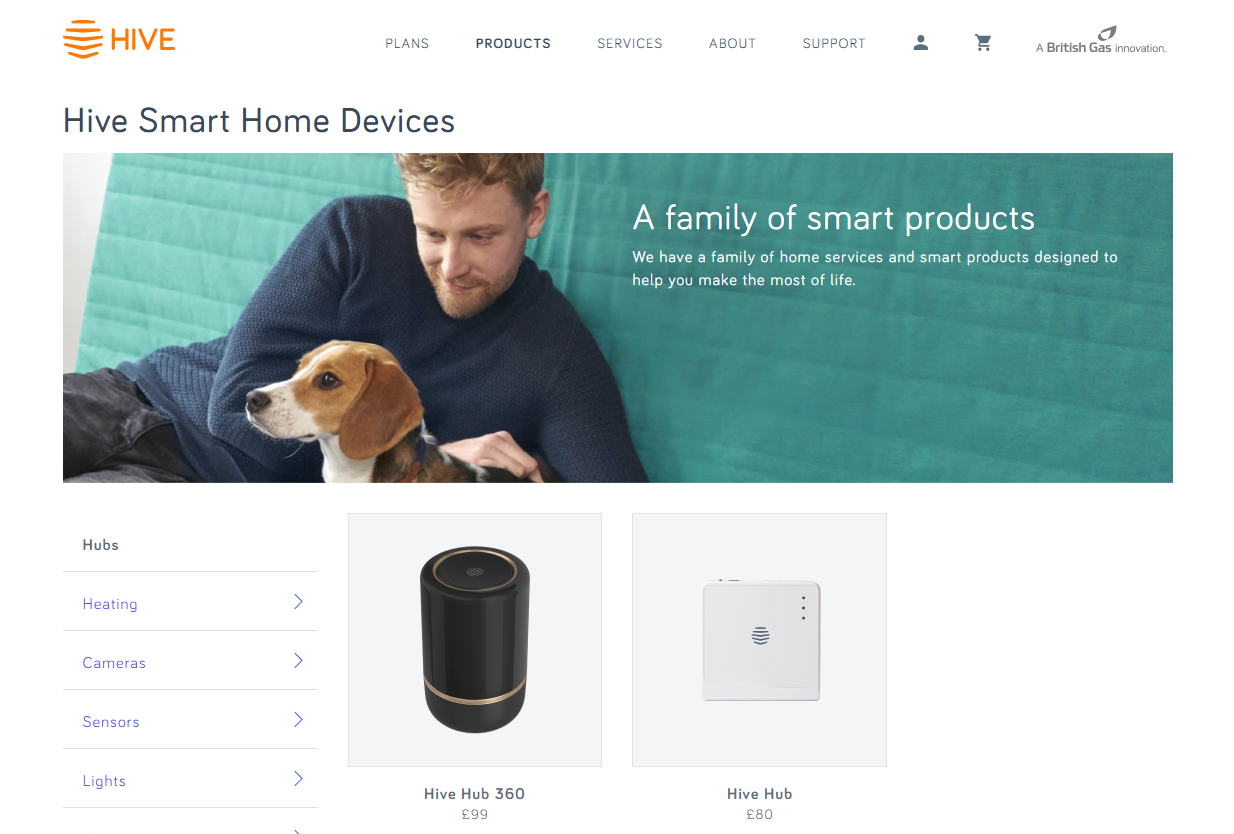 75% of connected home devices are provided by service providers (telcos, Utilities, Security Companies etc)  McKinsey 2018
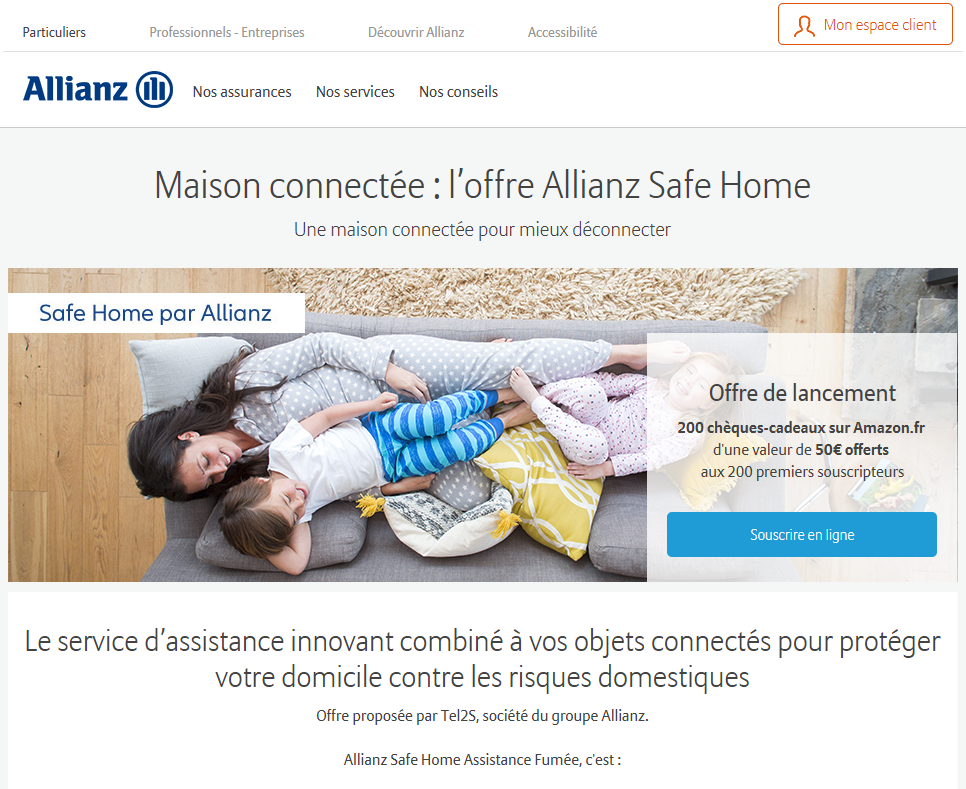 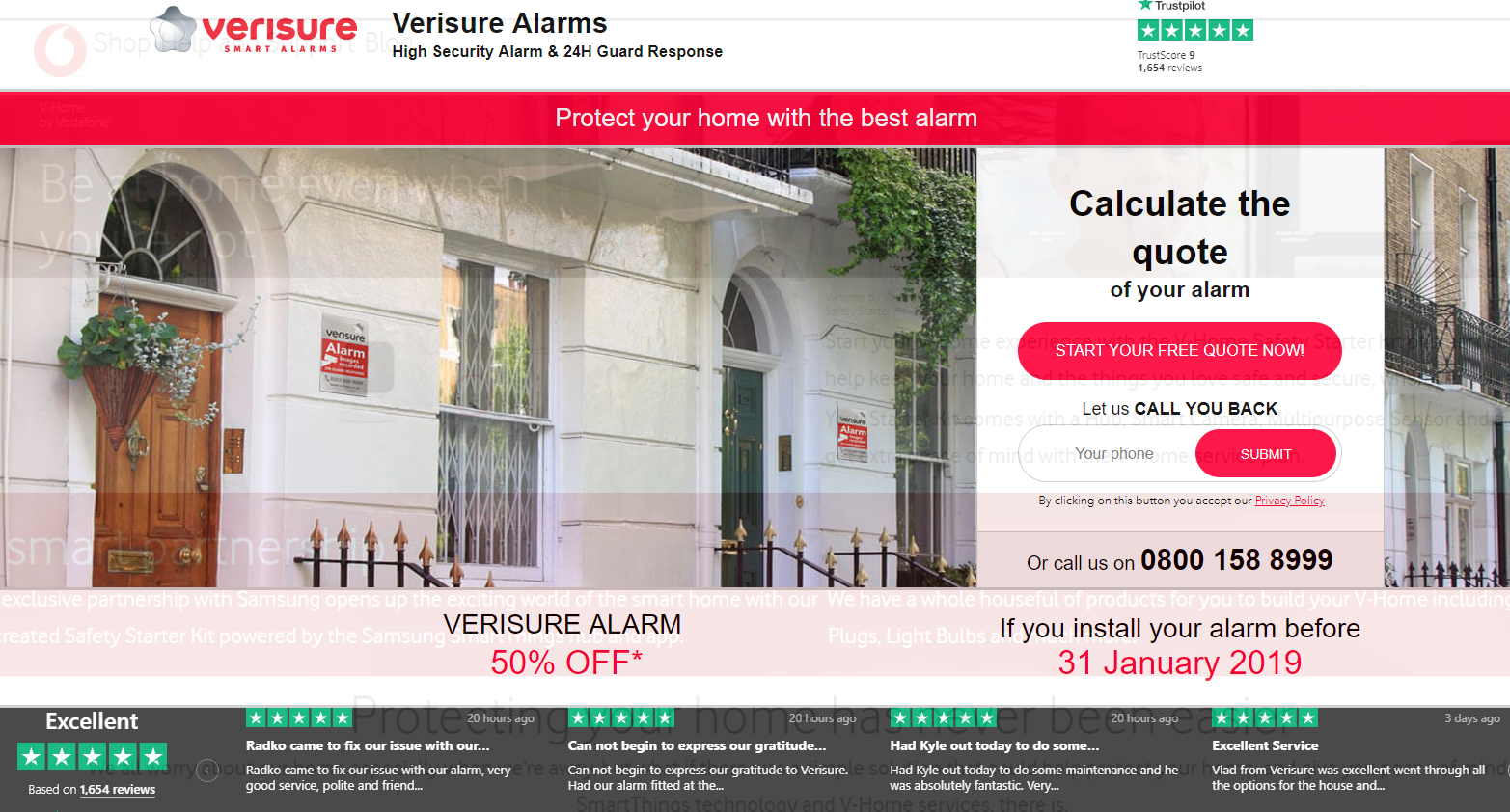 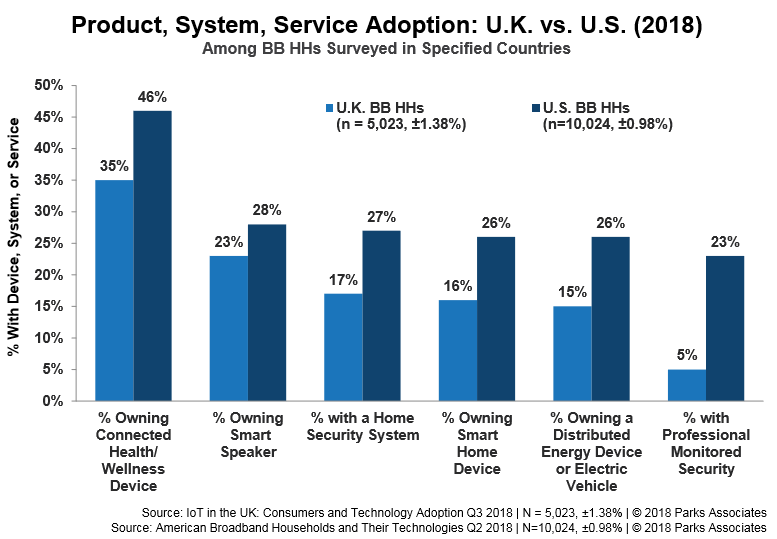 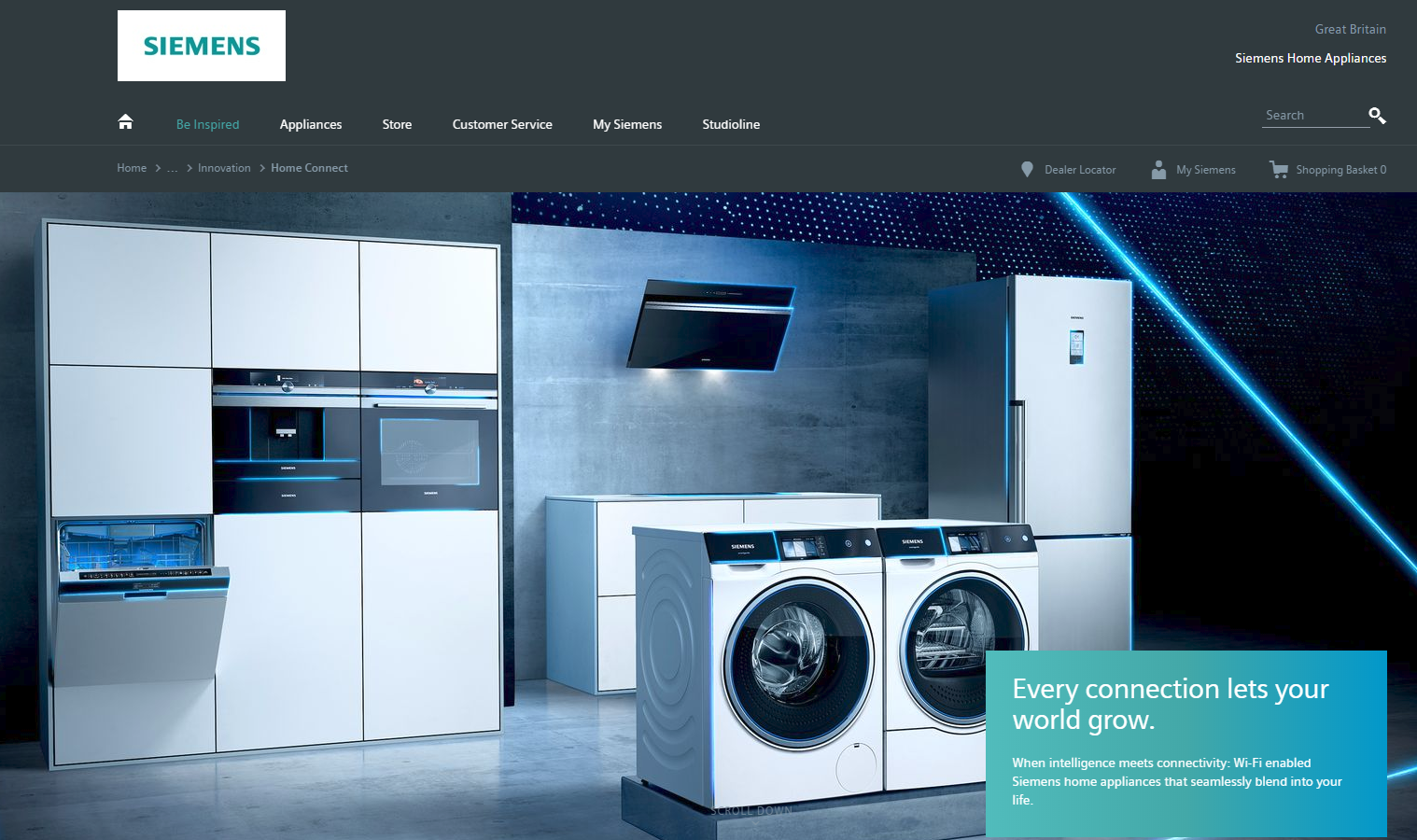 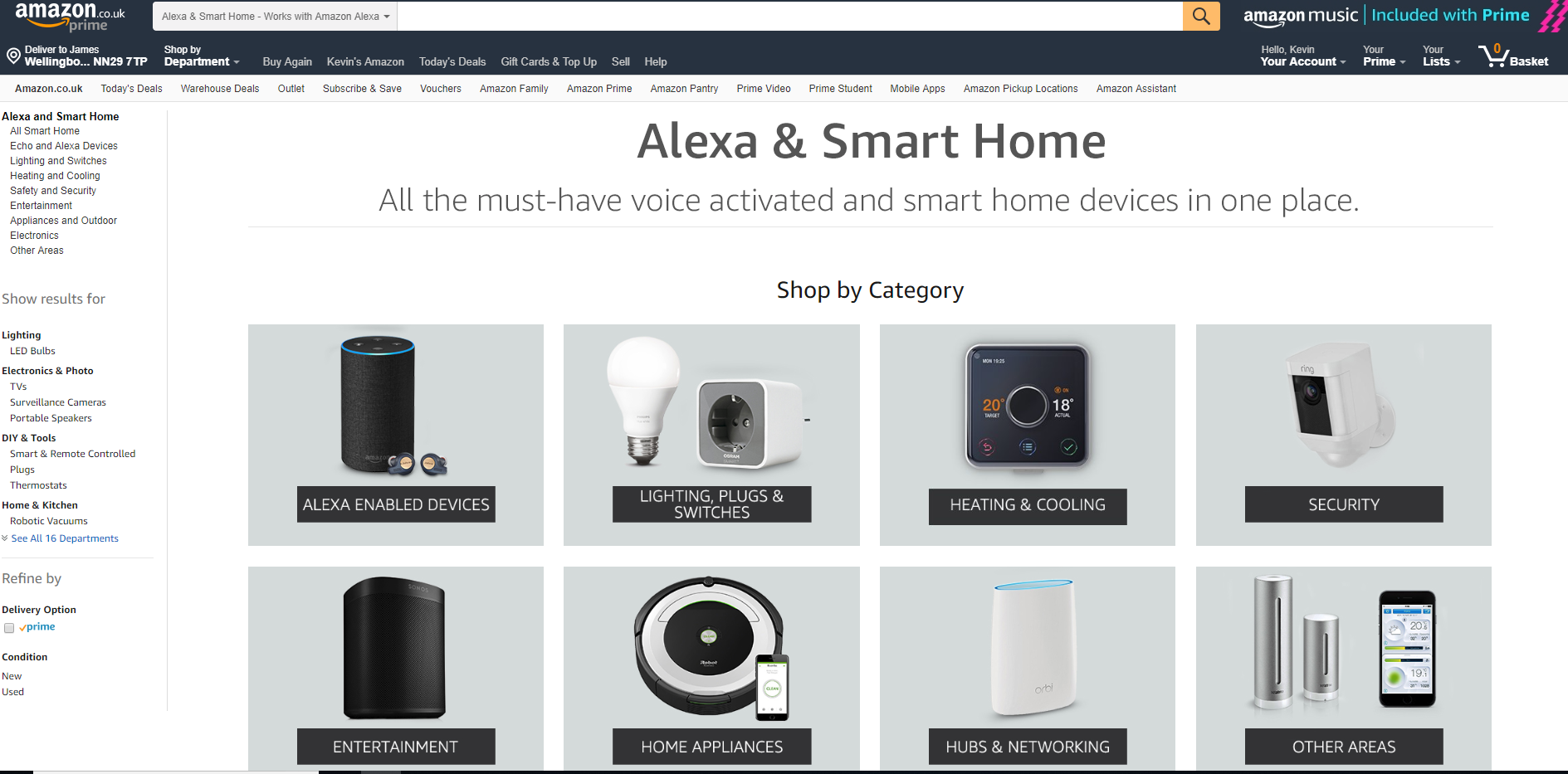 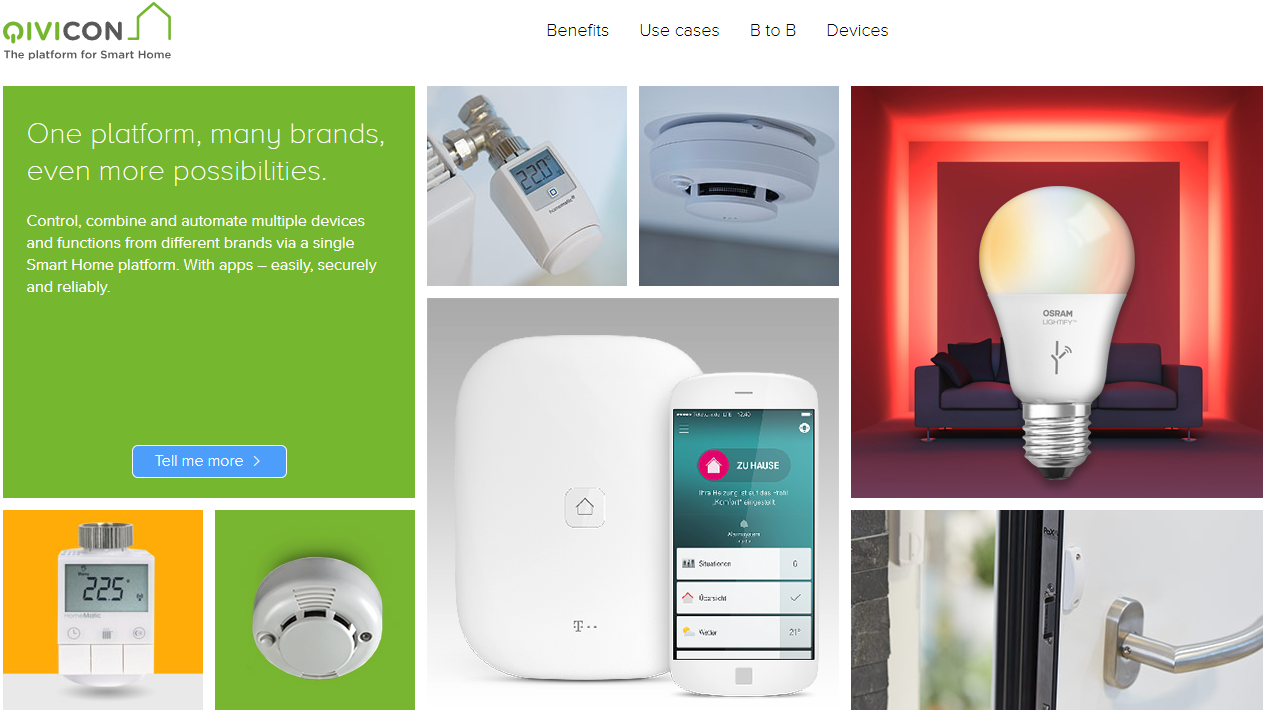 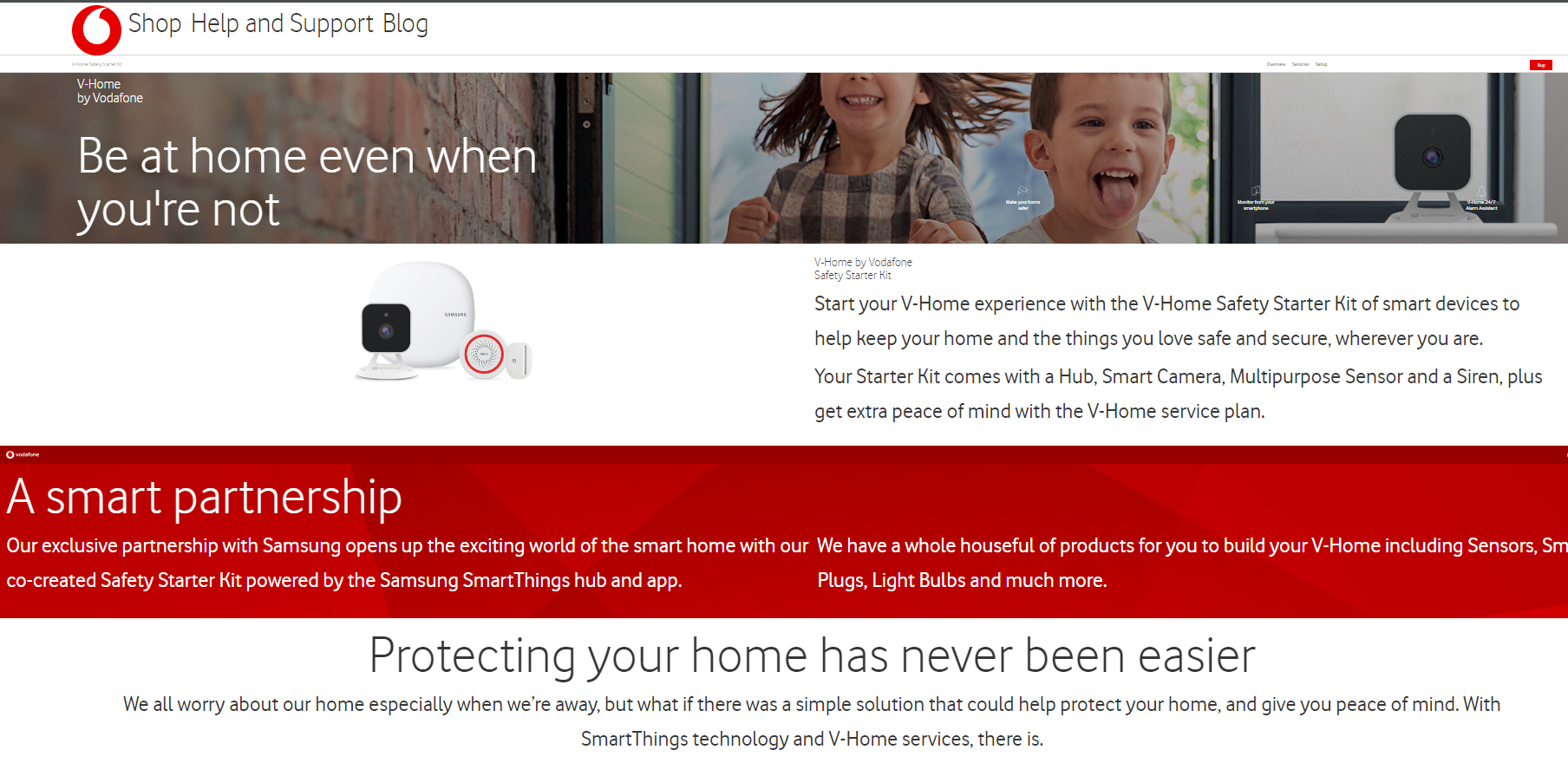 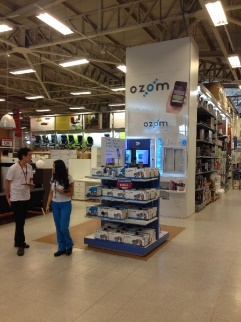 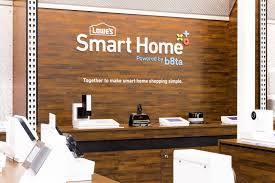 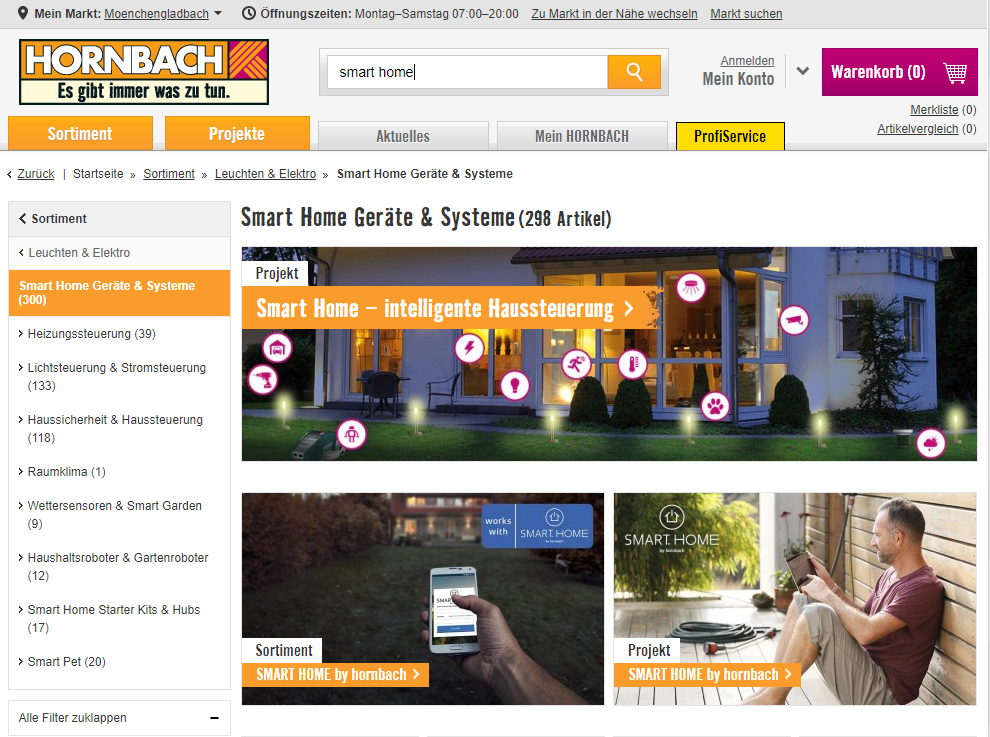 EAS Consulting
17
The Business Model
Twin-track approach with a B2B and B2C model there will be 2 different business models:
B2B.   White label the Halo offering to channel partners and aim to get:

Income from initial development. This will vary depending on the requirement but would typically be £100k.
5% margin on product.  Aim to stay away from product supply and get customers to fund all working capital.
Managed service fee – typically, £1.50/user/month depending on features.  
MOQ commitment to 30k users (£45k/month).
Pass-on any costs associated with other 3rd party services, for example, weather.com
B2C.  Create an offering through the channel to give insights, revenue, and create a benchmark in the market that would allow channel partners to run promotions.  Aim to secure:

30% margin on product sales.
£30/base customer/annum.
EAS Consulting
18
Go-to-Market Plan
Focus on your own customers and prioritise entry into other channels
P&C
SME
Health
Insurers
Cable
Satellite
Mobile
Service Providers
‘Halo’

Hub
Product Set
App
Admin
Customer Support
Billing
Sales Website.
Offer it as a white Label Solution
Grey Market
Professional Channels
Security Industry
Warranties
Installation
Holiday Homes
Housing Associations
Service Industries
Sell Direct/ Indirect Halo Brand
Stores
Saga
Age Concern
Retailers/Resellers
Insurance 
Local Government
Health Authority
Health
Own Customers
Swap/Upsell
EAS Consulting
CONFIDETIAL
19
4. “Realizing the Vision of the Smart Home”Danny Sran (TELUS)
Questions?
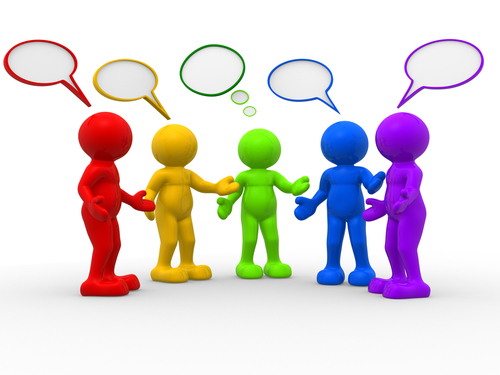 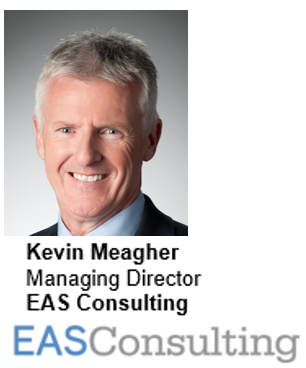 20
5.  Research UpdateObiorah Ike (ABB, Inc)
5.1 “Smart Home as a Service” 2019 CHC Landmark Research
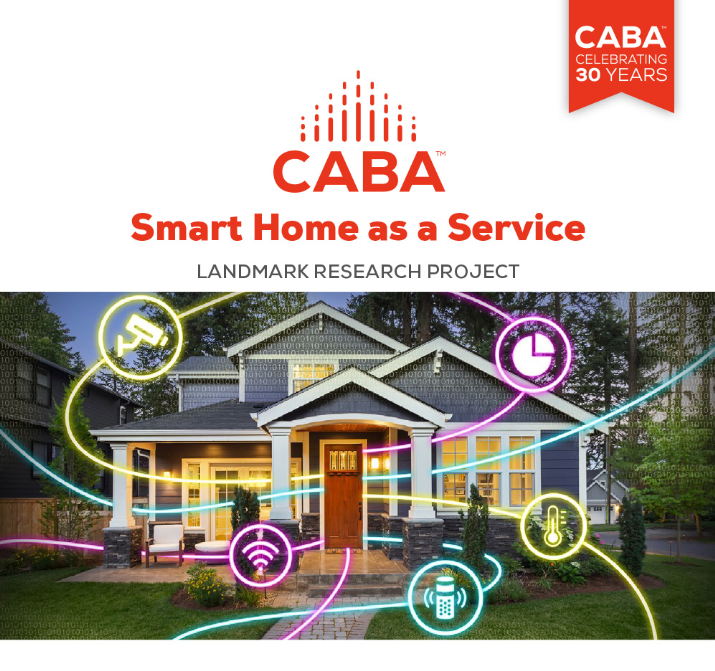 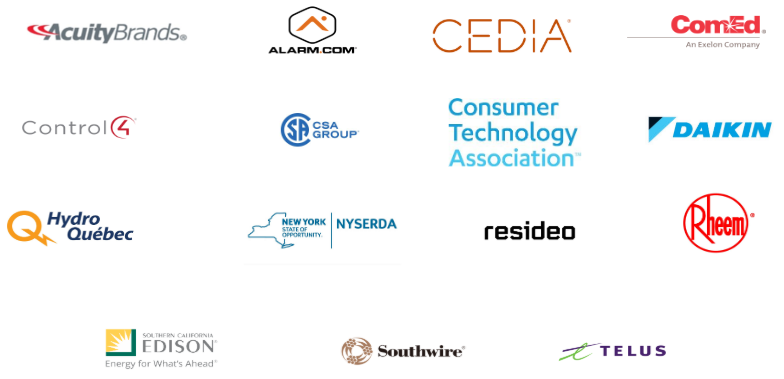 www.caba.org/research
21
6.  White Paper Sub-Committee Update Ken Wacks (Ken Wacks Associates)
6.1 Recently Completed: 
“IoT Cyber Security Guidelines, Standards and Verification Systems”
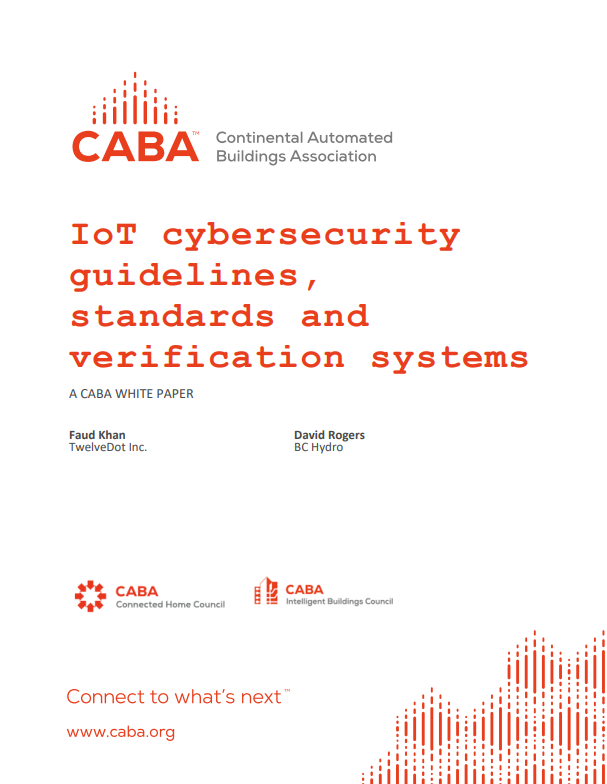 Agelight Digital Trust Advisory Group
ARC Advisory Group
ArcoLogix LLC
Automation Standards Compliance Institute
BC Hydro
CANASA (Canadian Security Association)
Compass Intelligence, LLC
Consultant
Control4
CopperTree Analytics Inc.
CSA Group
Domotz
eMcRey

















EXP
George Brown College
Honeywell International Inc.
Johnson Controls Inc.
Ken Wacks Associates
LonMark International
National Electrical Manufacturers Association (NEMA)
RYCOM Corporation
Sustainable Resources Management Inc.
Syska Hennessy Group
TC9, Inc
The Siemon Company
22
6.  White Paper Sub-Committee Update Ken Wacks (Ken Wacks Associates)
6.2 In Progress:  
“Power over Ethernet (PoE) & Digital Electricity (DE) in Commercial and Multiple Dwelling Residential Buildings”
Somfy Systems, Inc. (Chair)
Contemporary Controls Systems, Inc.
LumenCache, Inc.
National Electrical Manufacturers Association (NEMA)
Public Services and Procurement Canada
Renesas Electronics America Inc.
Southwire Company, LLC
UL LLC
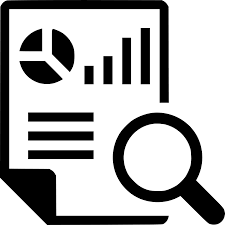 23
6.  White Paper Sub-Committee Update Ken Wacks (Ken Wacks Associates)
6.2 In Progress:  
“The Ethics of AI and the IoT Connected Home”
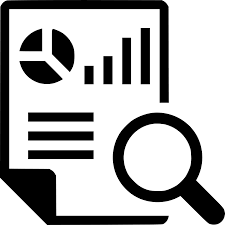 ArcoLogix LLC (Chair)
Enbridge Gas Inc.
George Brown College
Hydro One Networks Inc.
Site 1001, Inc.
Sustainable Resources Management Inc.
Syska Hennessy Group, Inc.
Telecommunications Industry Association (TIA)
24
6.  White Paper Sub-Committee Update Ken Wacks (Ken Wacks Associates)
6.2 In Progress:  
“Human Centric Lighting: Non-Energy Benefits of Lighting and its Smart Controls”
Human Centric Lighting Society (Chair)
ArcoLogix LLC
Control4
National Electrical Manufacturers Association
Syska Hennessy
UL LLC
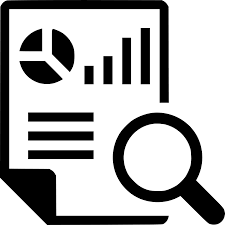 25
6.  White Paper Sub-Committee Update Ken Wacks (Ken Wacks Associates)
6.2 In Progress:  
“The Evolution of Integrating LiFi Technology into Smart Lighting and Control Systems for the Intelligent Building”
Wharton County Junior College (Chair)
Acuity Brands, Inc.
ArcoLogix LLC
Control4
National Electrical Manufacturers Association
Telecommunications Industry Association (TIA)
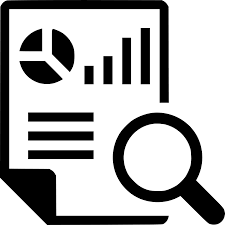 26
6.  White Paper Sub-Committee Update Ken Wacks (Ken Wacks Associates)
All proposals and previously completed CHC White Papers can be downloaded at: 
	www.caba.org/whitepapers
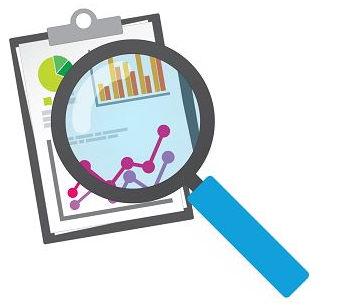 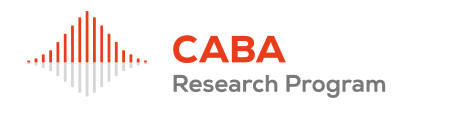 27
7.  New BusinessRoberta Gamble (Frost & Sullivan)
7.1  Frost & Sullivan Research Opportunity
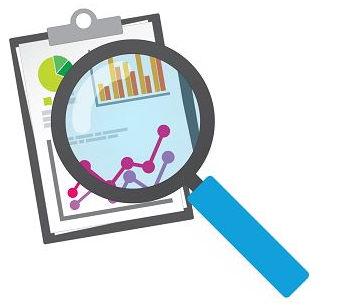 28
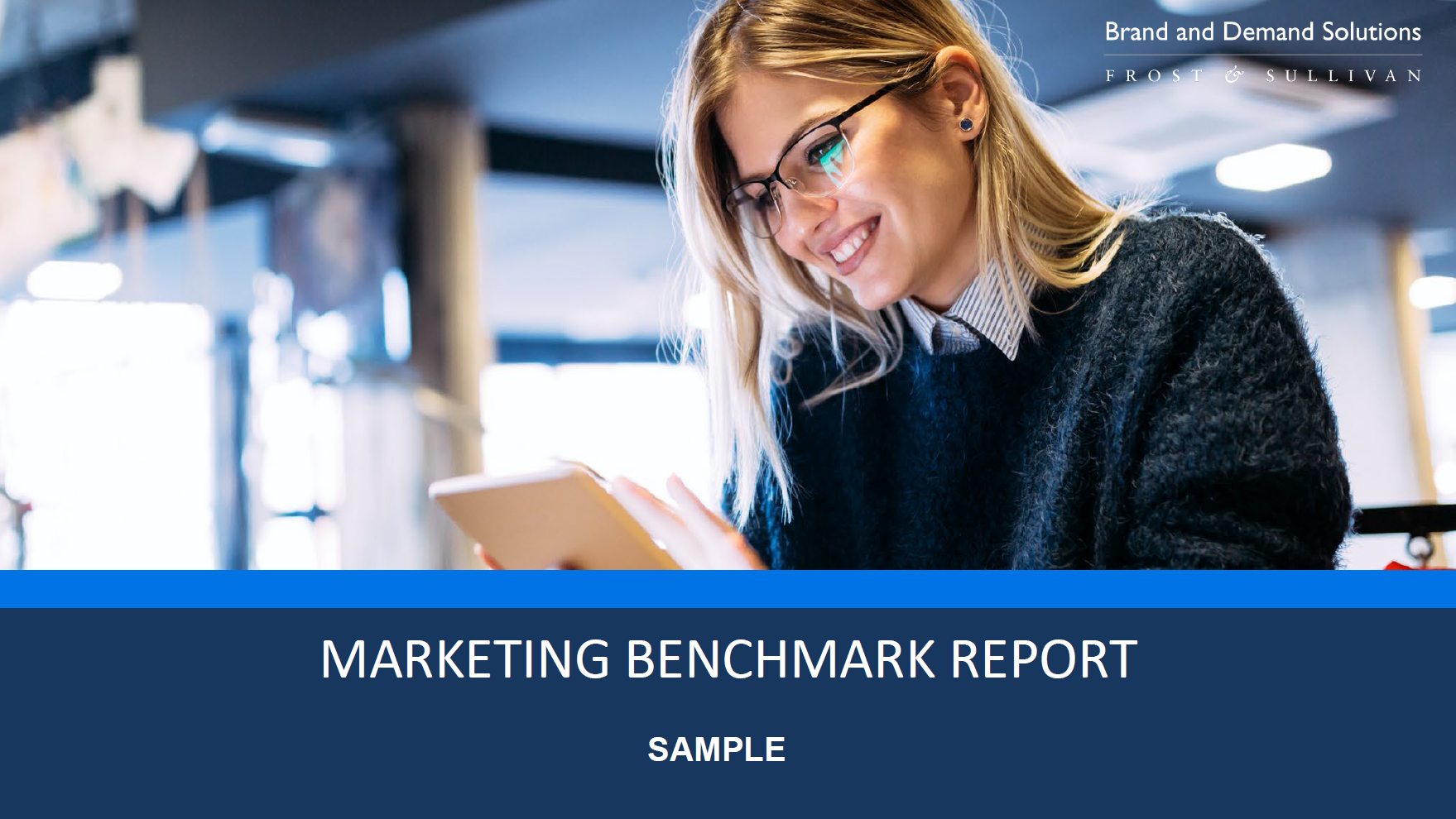 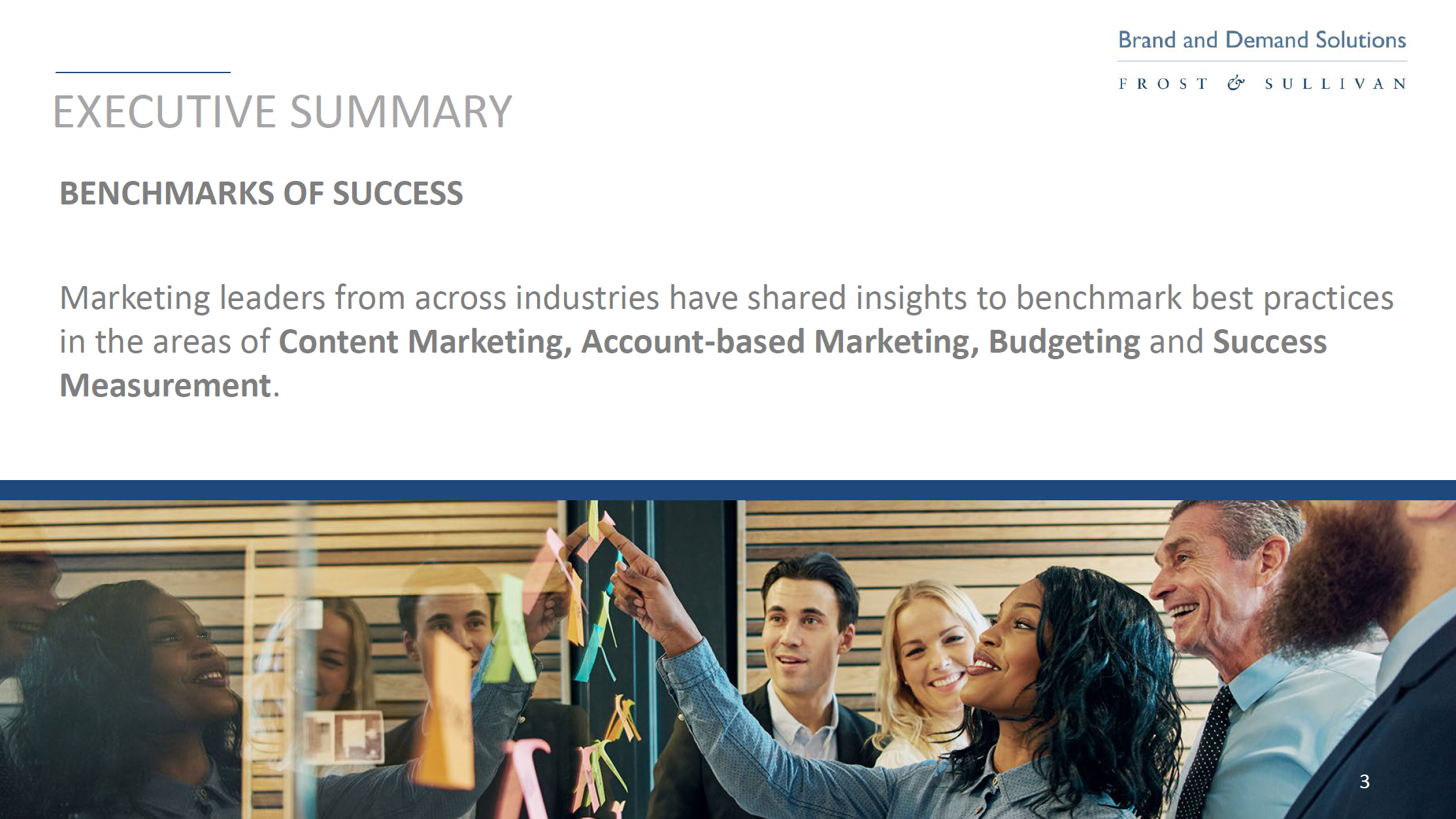 What is the Frost & Sullivan Benchmark Study?
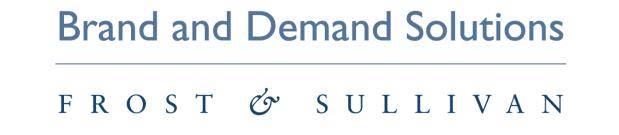 20 minute interactive survey followed by 20+ page custom report within 2-3 weeks
Top level comparison of your spending activities and budge vs. goals and returns
How your marketing budget compares to others.  Are you underfunded? 
Where marketing departments are scaling up and what programs they're cutting back on
High level recommendations on how to drive greater returns
Sample slide – Confidential to CABA
MARKETING STRATEGIES: NON-DIGITAL TACTICS
We asked: Please indicate your level of investment this year for the following NON-DIGITAL tactics.
NON-DIGITAL TACTIC: Executive Events
YOUR RESPONSE
MARKETING STRATEGIES: NON-DIGITAL TACTICS
We asked: Please indicate your level of investment this year for the following NON-DIGITAL tactics.
NON-DIGITAL TACTIC: Account-based Marketing
Did Not Know
YOUR RESPONSE
Sample slide – Confidential to CABA
ACCOUNT-BASED MARKETING (ABM) STRATEGIES
Your Overall Top 3 Best Channels
Search Engine Marketing/ PPC/ Retargeting
Display Advertising (CPM)
Content Marketing
30%
30% of surveyed organizations selected Account-based marketing among the THREE BEST channels for generating a return on your investment.
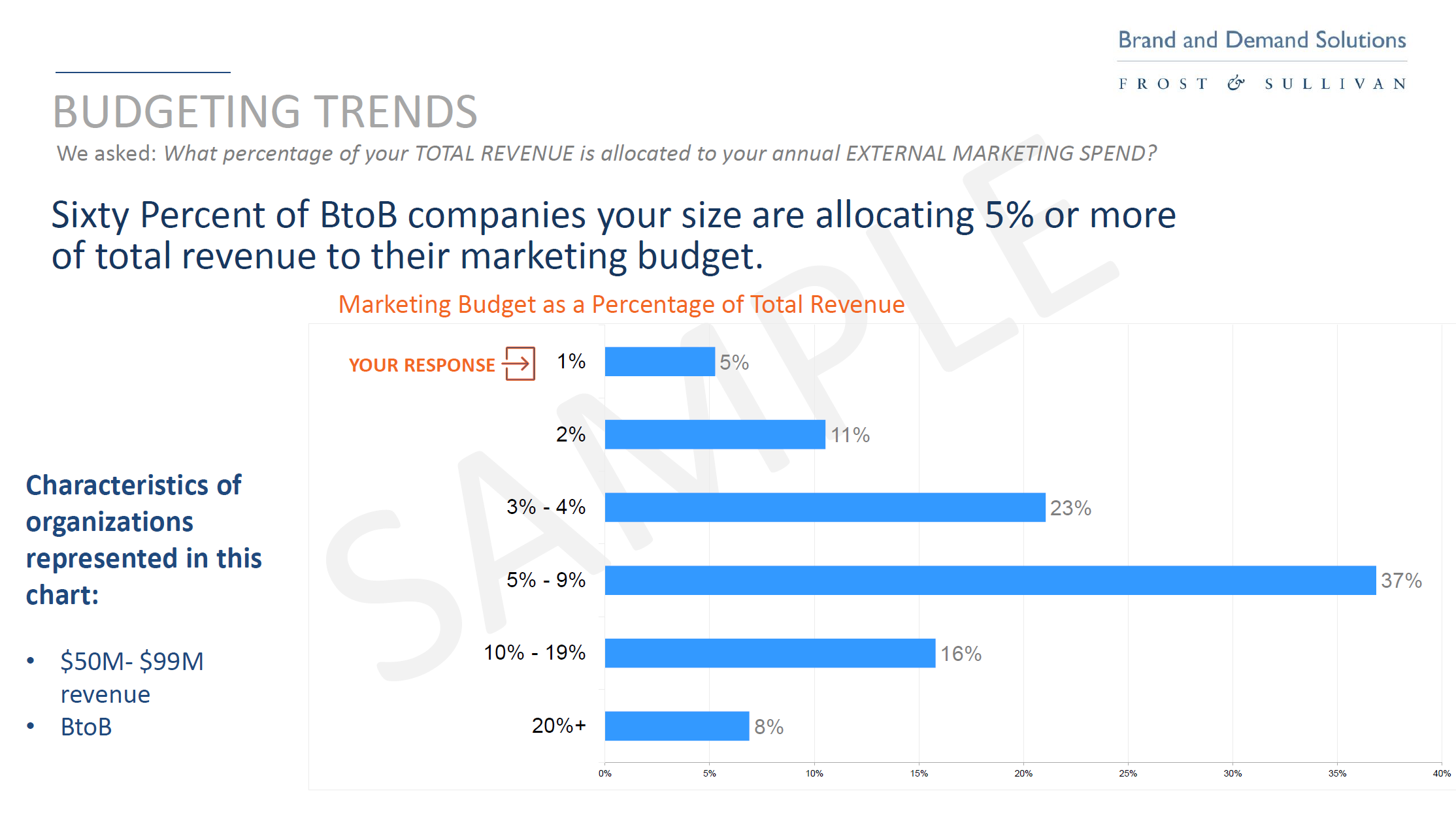 Sample slide – Confidential to CABA
Sample slide – Confidential to CABA
CONTENT STRATEGIES: CHALLENGES
We asked: What is your greatest content marketing challenge?
Right Time. Right Audience. Right Message.
YOUR RESPONSE
Sample slide – Confidential to CABA
SUMMARY & RECOMMENDATIONS
ABM was a not focus but it may be worth consideration  
The key challenge was ROI on Content.  This is common in the market but can be surmounted with good strategies 
ABM-related activities such as executive events help connect with clients and prospects and learn about what resonates with their needs specifically, and to help develop stronger content that can help lead to more results
Leverage content collateral in new ways: build off of key data points from a white paper to create blog posts, infographics, short videos.
How to receive your free CABA-member marketing benchmark survey?
Contact:
Frost & Sullivan at maurice.okawaki@frost.com 
or 
CABA at walker@caba.org
7.  New BusinessAlice Rosenberg (Consortium for Energy Efficiency, CEE)
7.2.  “Lighting & Homes for Tomorrow” competition
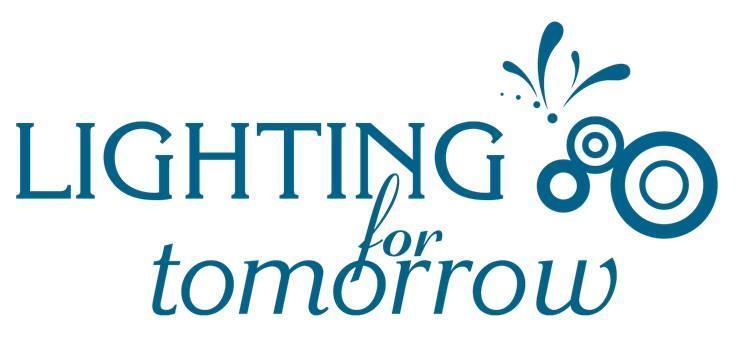 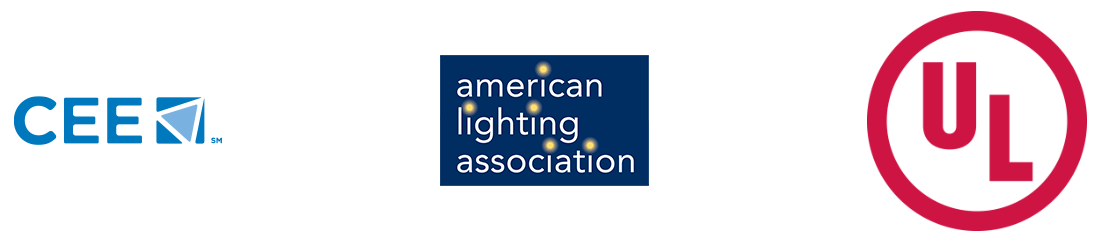 The Lighting for Tomorrow competition provides manufacturers the opportunity to push the industry forward by introducing high quality and innovative designs, contribute to the greater energy efficiency movement, and gain exposure for their brands and products among industry leaders and consumers alike. In particular, the exceptional products identified by the judging panel are heavily promoted by Lighting for Tomorrow for a full calendar year.
The competition is typically launched at the International Lighting Market in Dallas. The 2015-2017 competitions sought LED and OLED fixtures, LED replacement lamps, LED retrofit kits, and lighting control devices.
Lighting for Tomorrow is organized by the American Lighting Association (ALA), the Consortium for Energy Efficiency (CEE) and UL. The annual Lighting for Tomorrow competition was created in 2002 to recognize the best decorative, energy efficient lighting fixtures in the market. Since its inception, Lighting for Tomorrow has encouraged manufacturers to develop well designed, energy efficient lighting products with a specific goal of increasing the availability and market adoption of ENERGY STAR® certified residential lighting products.
39
7.  New BusinessRoy Perry (Alarm.com)
7.3  Other new CHC business?
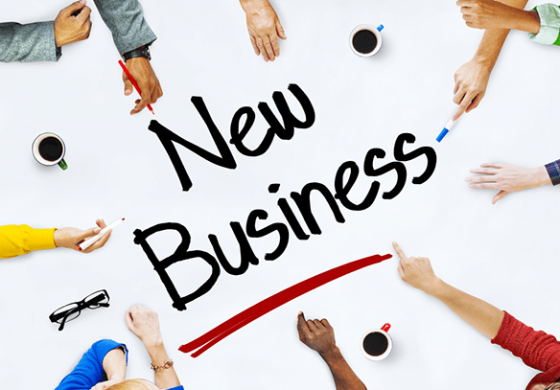 40
8.  Announcements Ron Zimmer (CABA)
8.1  Past Event Overview:
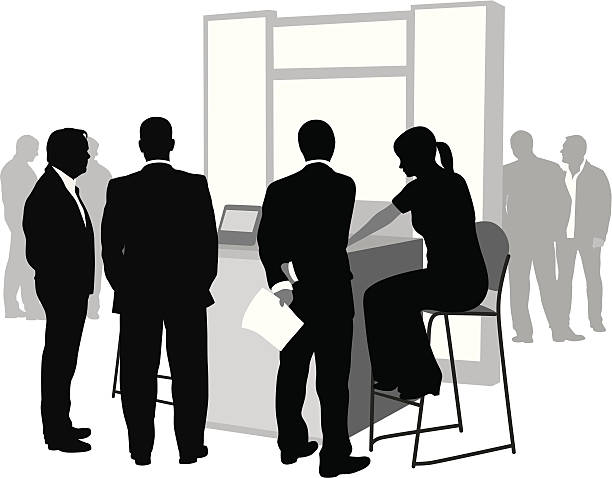 Internet of Things World, May 13-16, Santa Clara, CA
CONNECTIONS, May 21-23, San Francisco, CA
8.2  Upcoming events:
CEDIA Expo, Sept 10-14, Denver, CO
SCTE-ISBE Cable Tec Expo, Sept 30-Oct 3, New Orleans, LA
Greenbuild, Nov 19-20, Atlanta, GA
41
9.  AdjournmentRoy Perry (Alarm.com)
Next CHC Meeting: Late Nov / Early Dec 2019
Continental Automated Buildings Association (CABA)caba@caba.orgwww.CABA.org
www.caba.org/chc


Connect to what’s next™
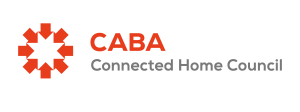 42